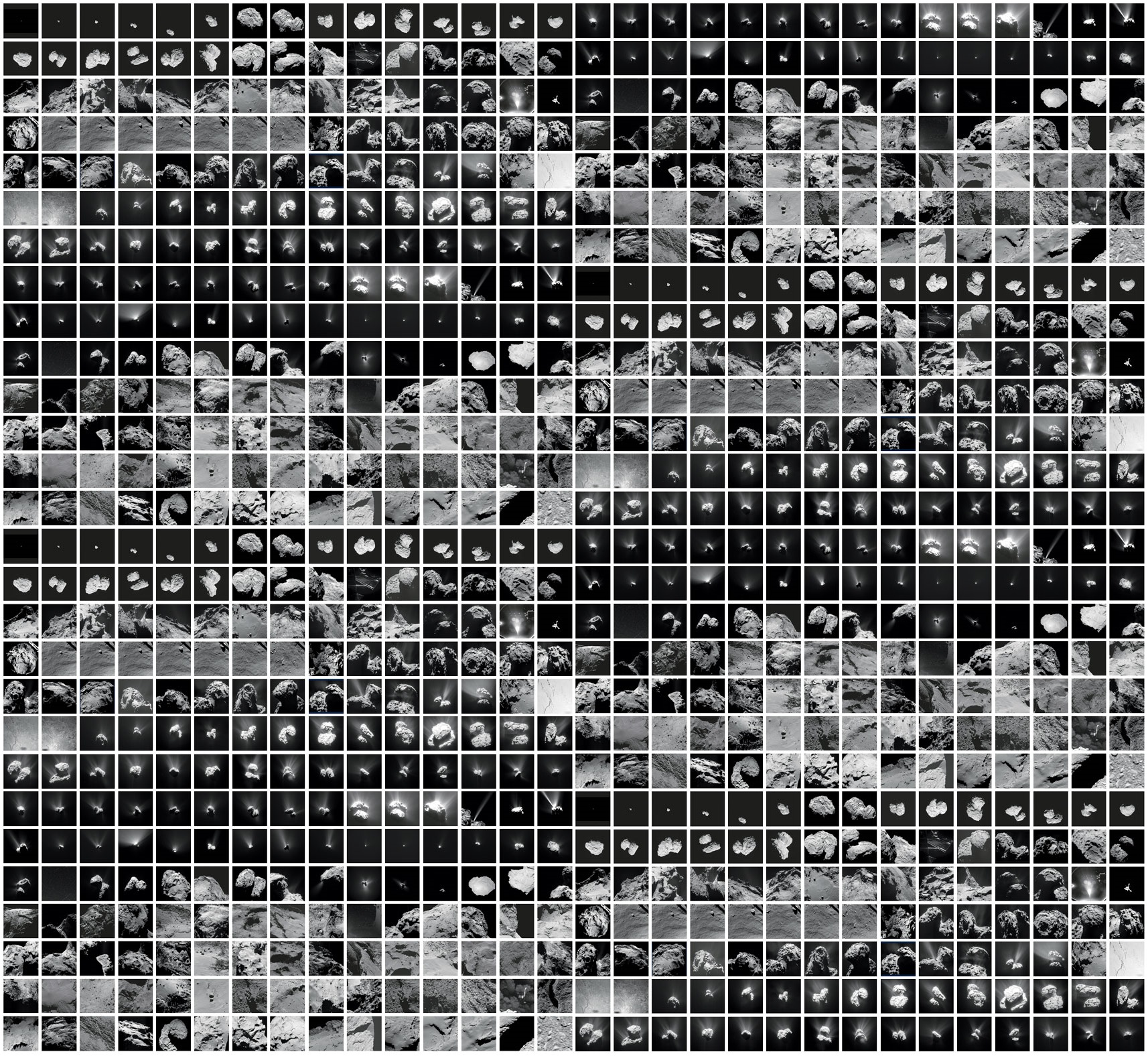 Üstököskutatás
Timár Anikó
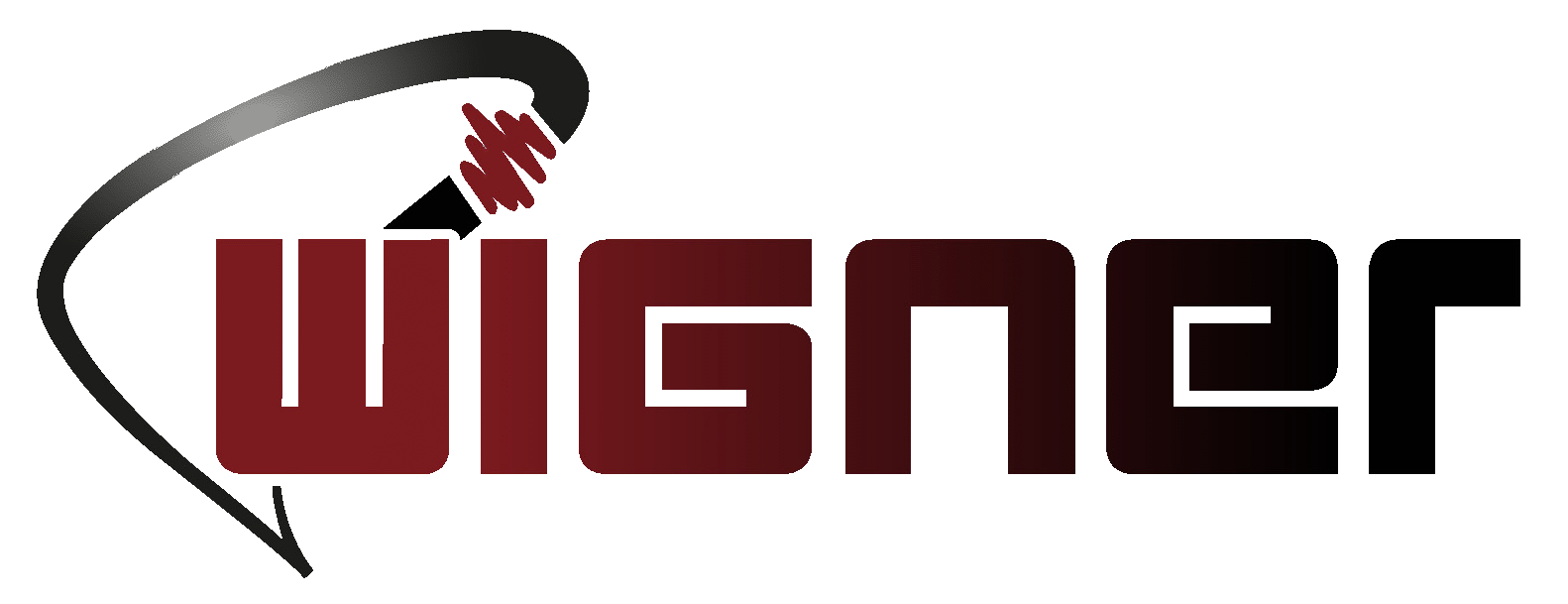 2018. 12. 03.
Korai történet
Megfigyelés: több ezer éve; ősi rajzok, leírások.
Tycho Brahe, 1577: nem légköri, hanem csillagászati jelenségek
Halley, 17. század vége: Naprendszerbeli objektumok
Mawangdui selyem, ie. 300
Hírlap, 1680
Bayeouxi kárpit, 1066 után
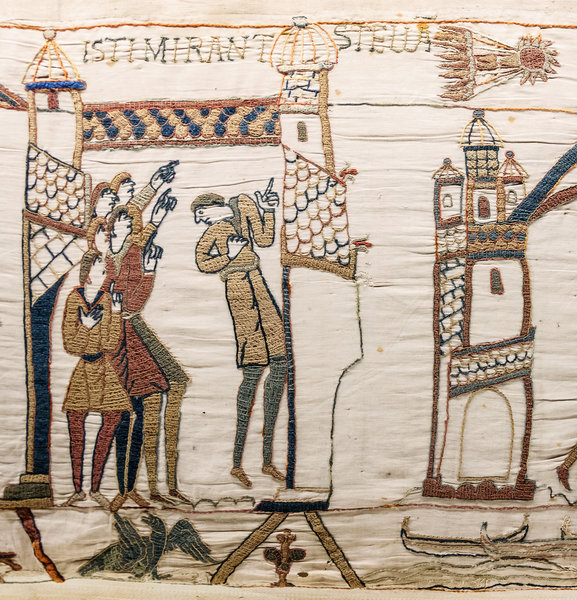 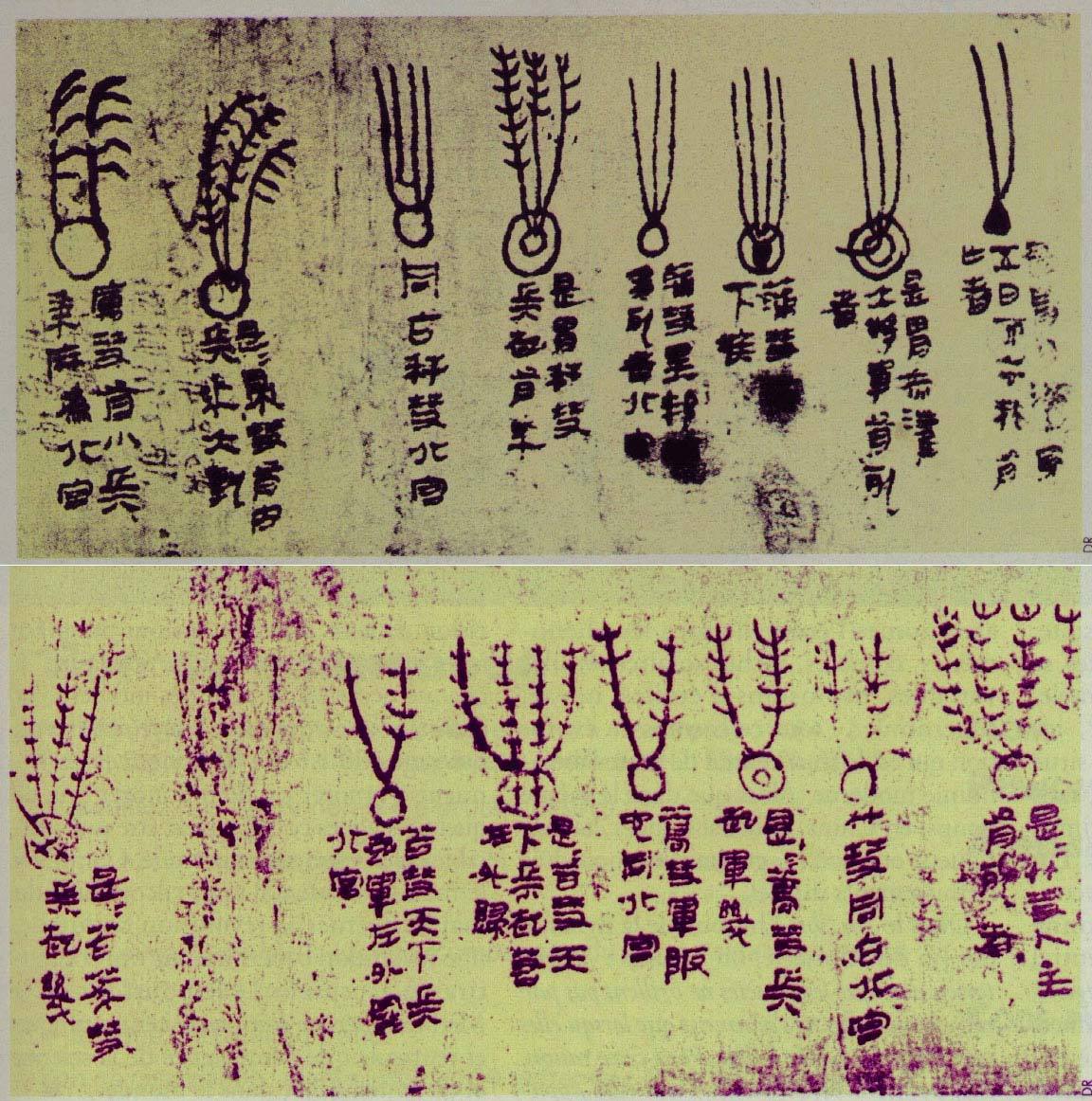 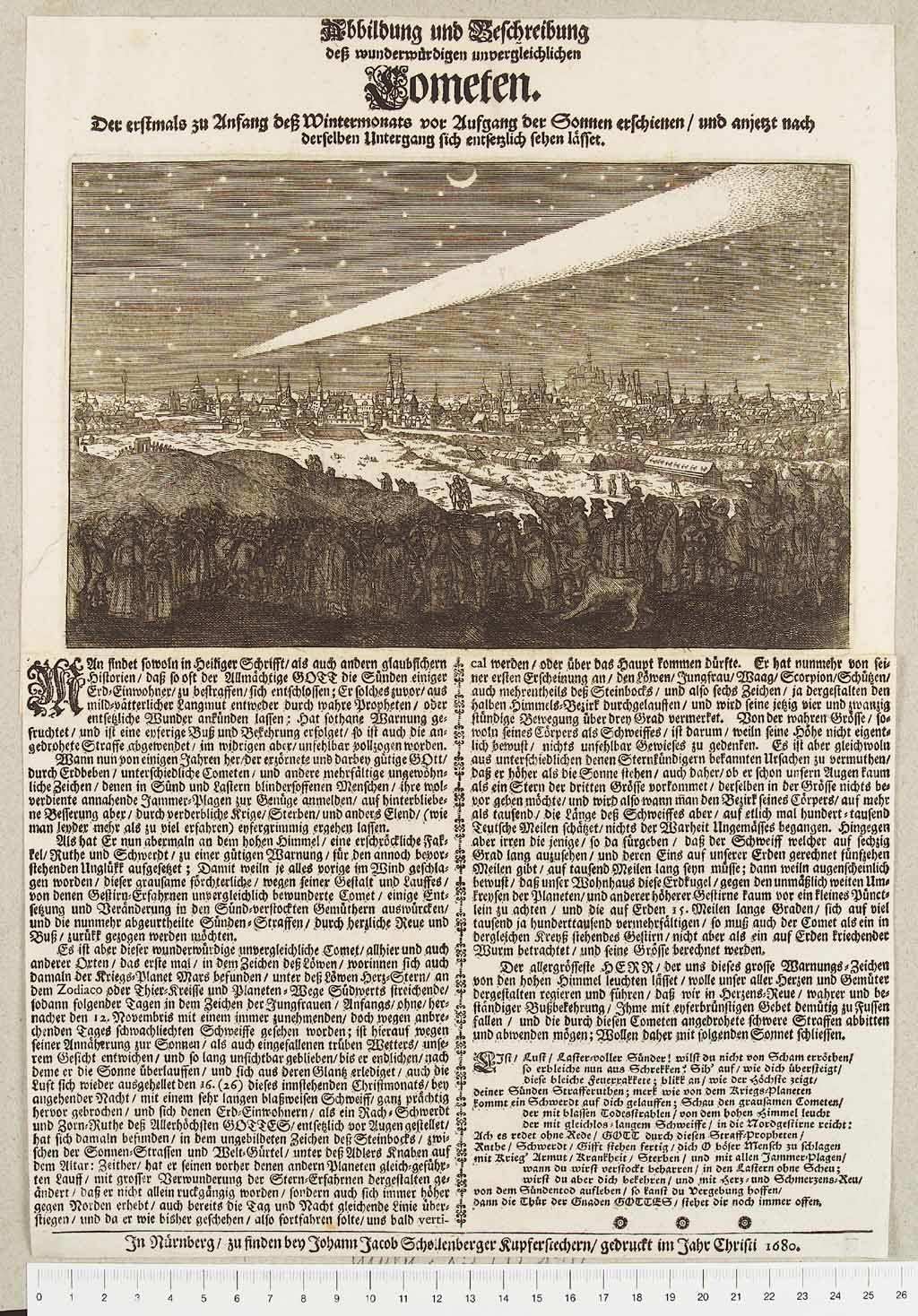 2018. 12. 03.
A Naprendszer fizikája 2018
2
[Speaker Notes: 1503, 1607, 1682, 75 és fél éves keringési periódus; jóslat: 1758;  28 megjelenés egészen i. e. 240-ig]
Modern történet
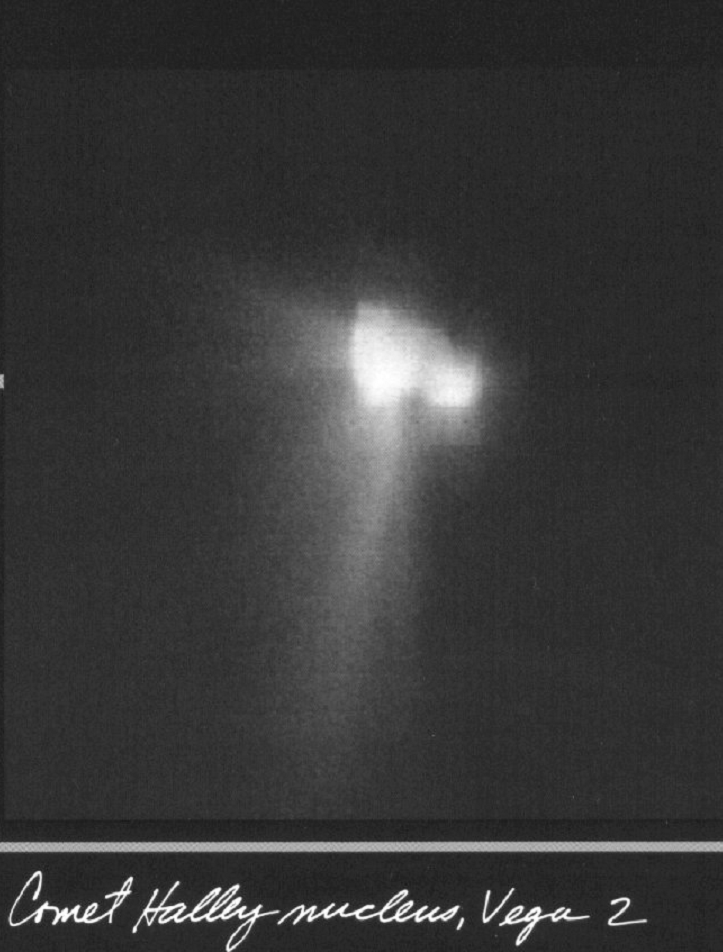 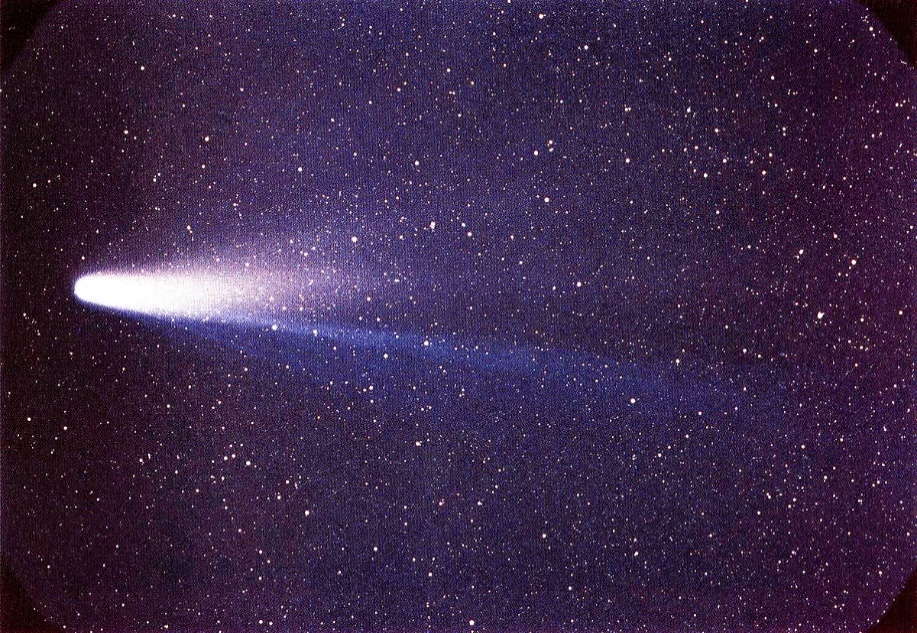 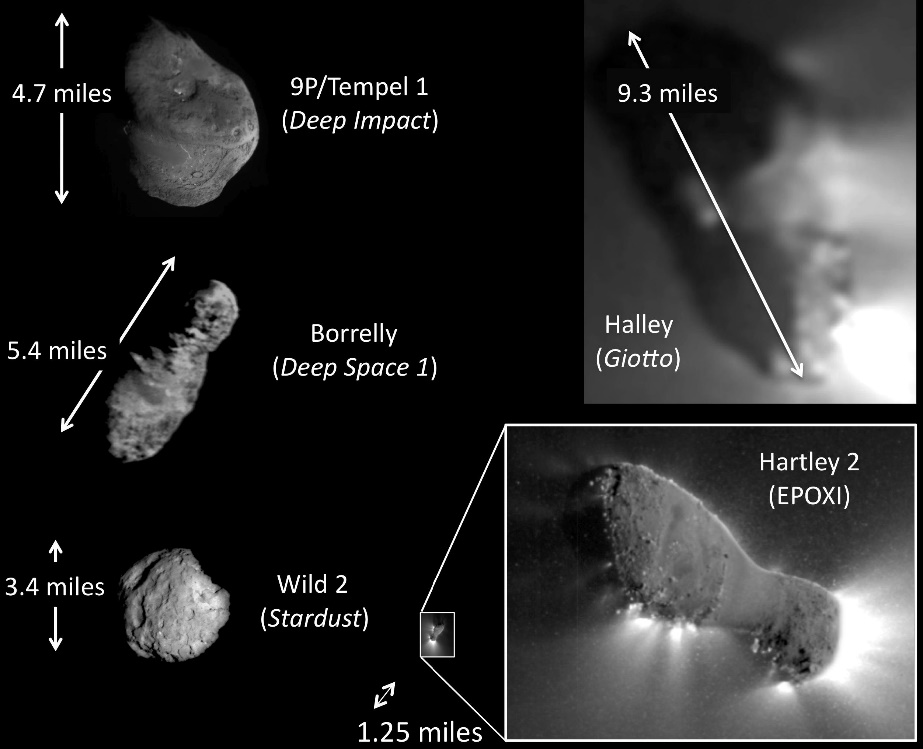 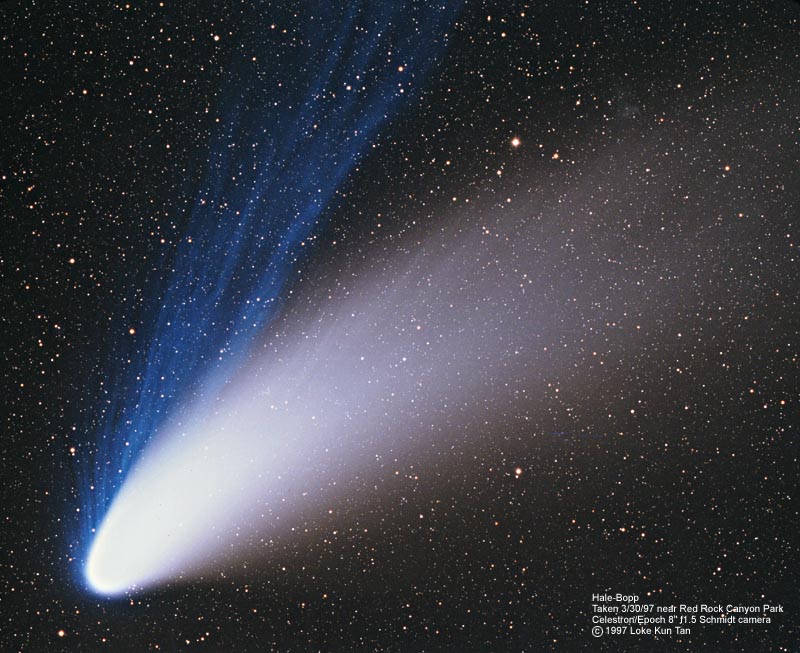 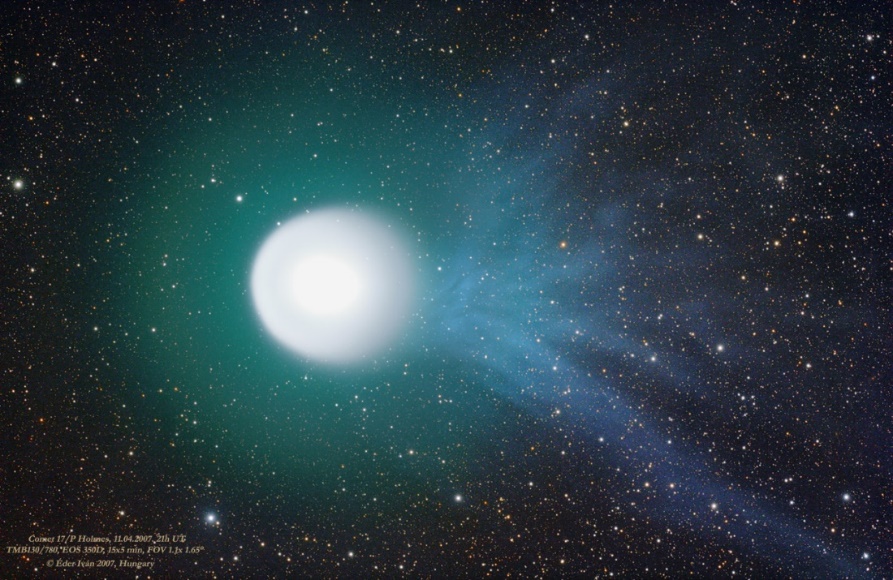 2018. 12. 03.
A Naprendszer fizikája 2018
3
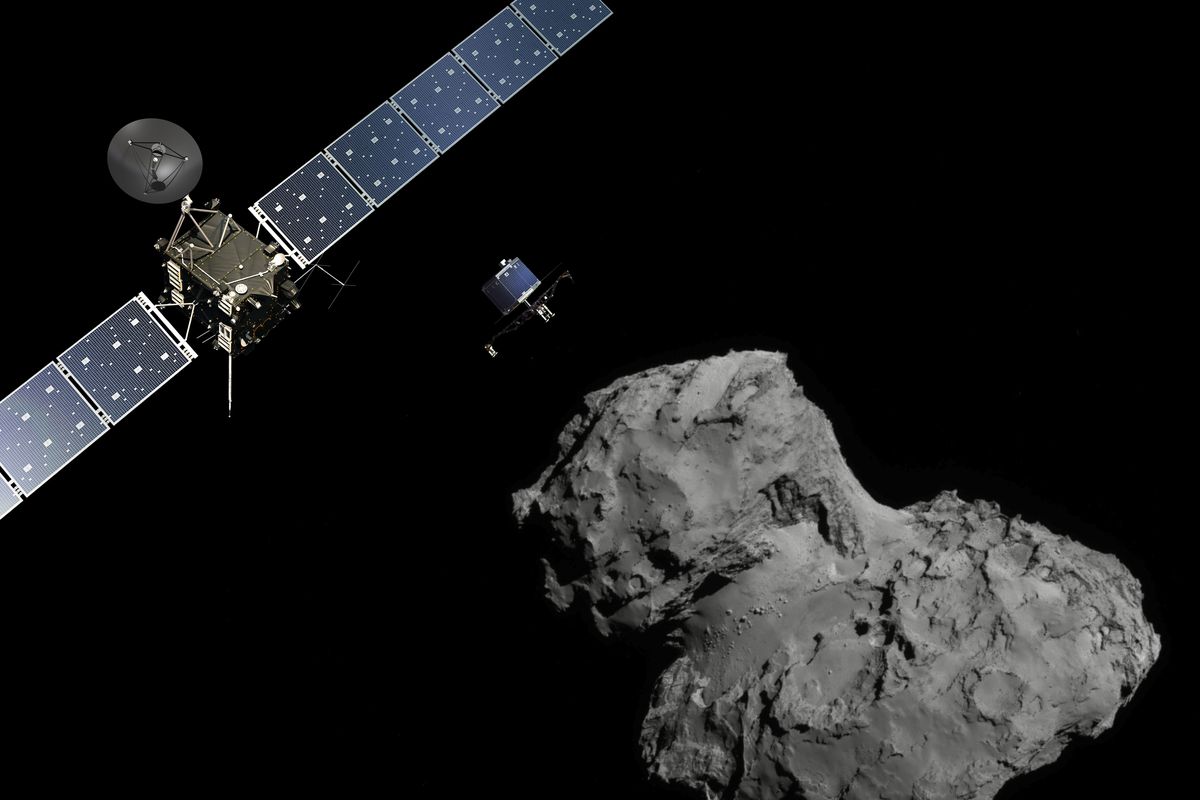 A Rosetta misszió(2004-2016)
Két fő komponens
keringő egység (Rosetta)
 végigköveti az aktivitás változását
 11 műszer(csoport):
 kamerák: mikrohullám, IR, látható, UV 
(MIRO, OSIRIS, VIRTIS, ALICE)
 lokális (in situ) mérések (COSIMA, GIADA, MIDAS, ROSINA, RPC)
  radio science (RSI, CONSERT)
leszálló egység (Philae)
 10 műszer(csoport): APXS, COSAC, Ptolemy, CIVA, ROLIS, CONSERT, MUPUS, ROMAP, SESAME, SD2
Elsőként:
 állt pályára egy üstökös (67P) körül
 vizsgálta részletesen
 követte végig az aktivitást kezdetektől a maximumig
Elsőként:
 szállt le a felszínre, és vizsgálta a helyszínen az üstökös magot
2018. 12. 03.
A Naprendszer fizikája 2018
4
Magyar részvétel
Rosetta keringő egység
RPC működtetés és adatfeldolgozás (Wigner)

Philae lander
Központi számítógép tervezése és szoftvere (Wigner)
Energiaellátó rendszer (BME)
Műszerek: plazma, por (EK)
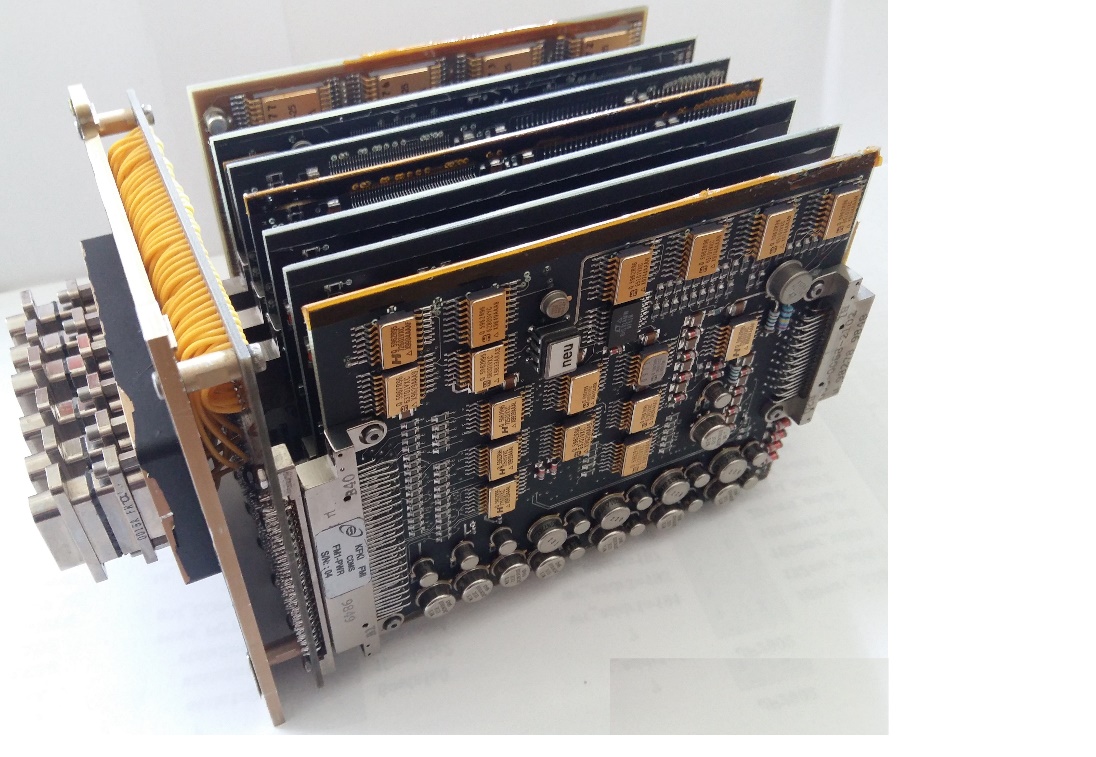 Command and Data Management 
System (CDMS), Philae (Wigner)
2018. 12. 03.
A Naprendszer fizikája 2018
5
Eredetük, jelentőségük
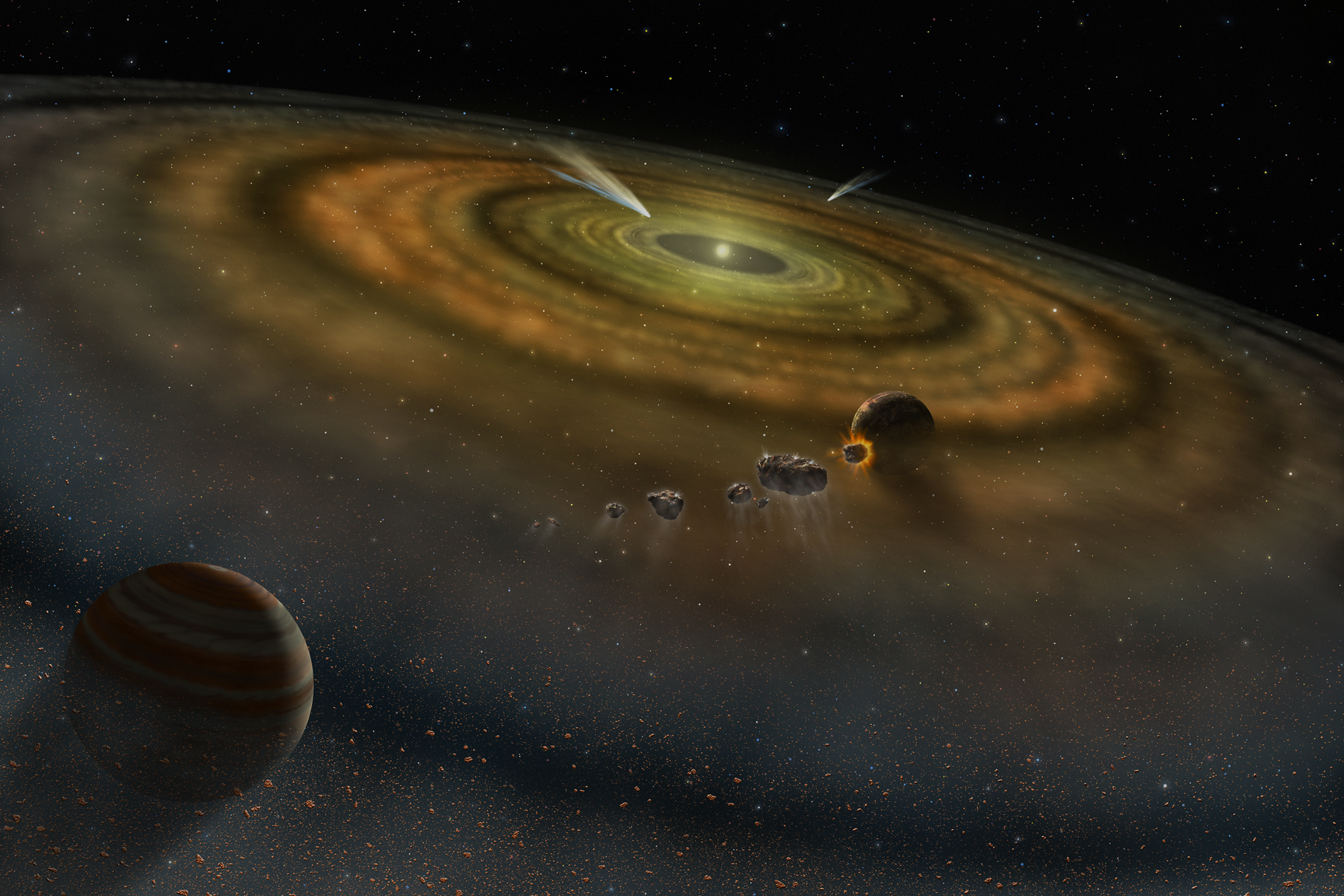 Az üstökösök egyidősek a Naprendszerrel
Fontos információk a Naprendszer kialakulásáról
Az üstökösök felszín alatti rétegei 4,5 milliárd éves ősanyagot rejtenek!
Lehetséges, hogy a földi víz üstökösökből származik – ellenőrizhető
Lehetséges, hogy komplex molekulák is érkeztek a Földre üstökösökkel
Felszínen teljesen egyedi, komplex kémiai folyamatok zajlanak (UV sugárzás, ionok, elektronok, sztatikus töltések + víz, szén, nitrogén, stb.)
Ütközések
Gravitációs perturbációk (Óriásbolygók, planet X?)
Kezdeti nagy excentricitású pályák, aphélium az eredet távolságában
Újabb perturbációk  (Jupiter, Szaturnusz) – rövidebb periódusok
2018. 12. 03.
A Naprendszer fizikája 2018
6
Csoportosításuk
Hosszú periódusú
TJ > 200 
Származás: Oort-felhő
Inklináció-eloszlás szinte izotróp
Nem periodikus

Másfajta csoportosítás is lehetséges.
Pálya jelentősen változhat
Rövid periódusú
Halley típusú
20 < TJ < 200
Jupiter család
TJ < 20 
Származás: Kuiper-öv
Közel ekliptikus
Aphelium: Jupiter pálya
Halley (1986)
P = 75 év
35 CsE
Hale-Bopp (1997)
P ≈ 2533 év
370 CsE
West (1976)
P ≈ 558000 év
70000 CsE
Encke (2017)
P = 3,3 év
4,11 CsE
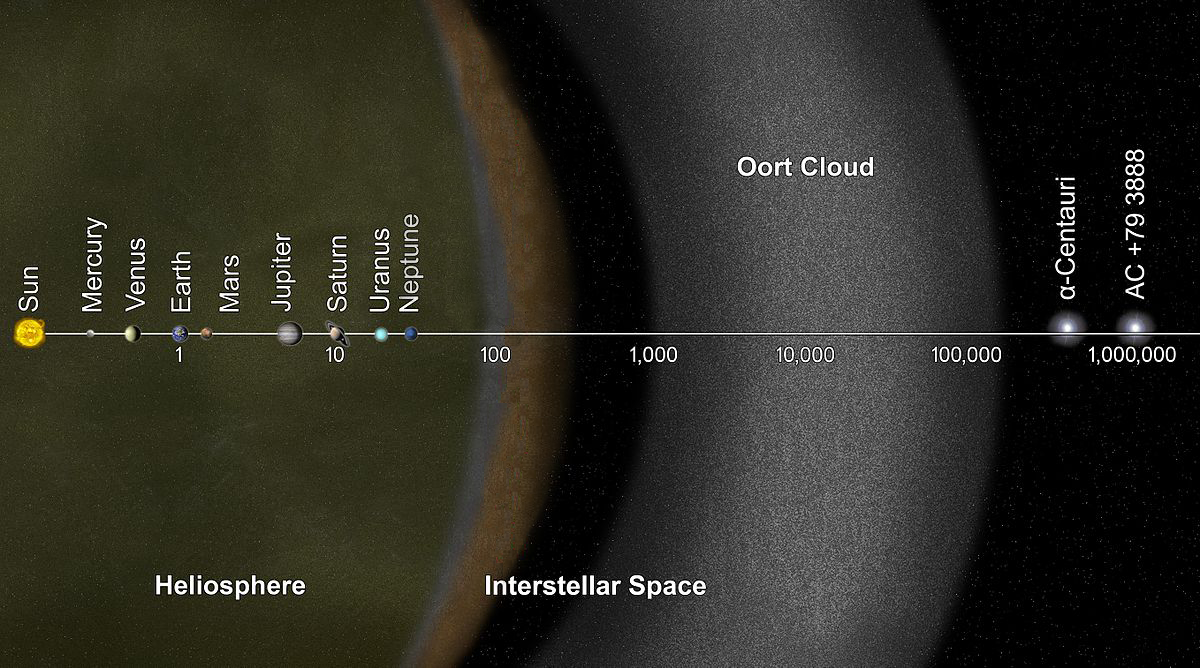 Kuiper belt
2018. 12. 03.
A Naprendszer fizikája 2018
7
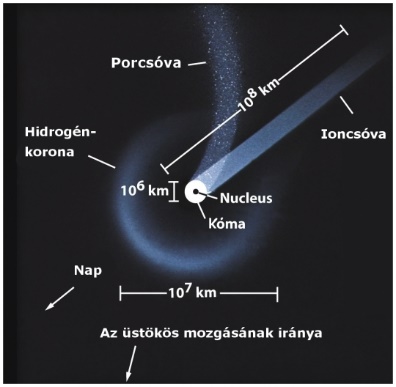 Mi az üstökös?
Kis méretű szilárd mag (néhány km)
Poros hógolyó – havas porgolyó
Jelentős illóanyag tartalom (víz, CO2,…)
Elnyúlt pálya, nagy részében az illóanyagok fagyott állapotban
Napközelben felszíne felmelegszik – szublimációs folyamatok
Kialakul a kóma – por és gázfelhő a mag körül (sok ezer, akár millió km átmérő)
Ionizációs folyamatok
Az indukált magnetoszféra
Csóvák ~ 100 millió km
Porcsóva – szemcsék kb. Kepler pályákon, sugárnyomás
Ioncsóva – napszél, mágneses tér hatása
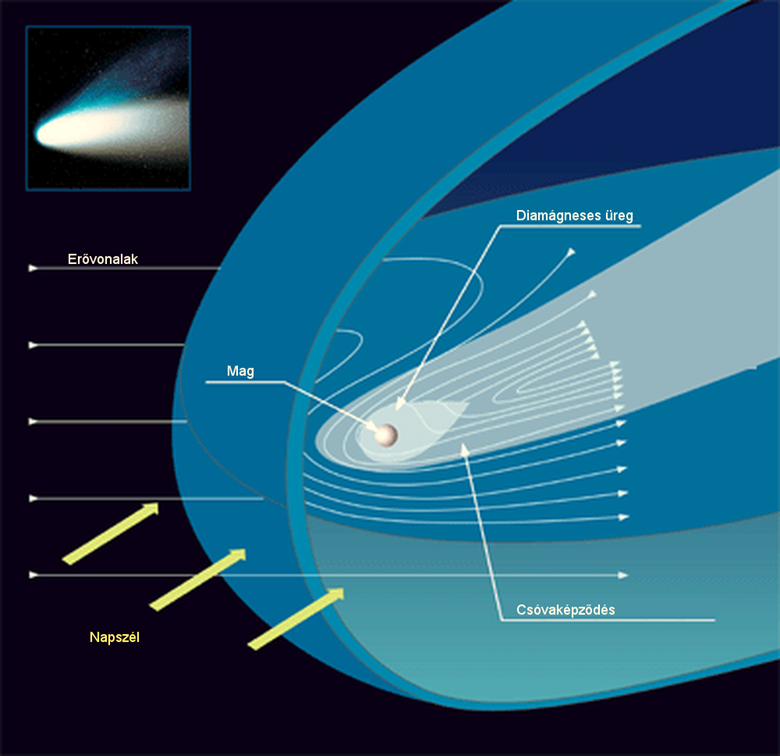 2018. 12. 03.
A Naprendszer fizikája 2018
8
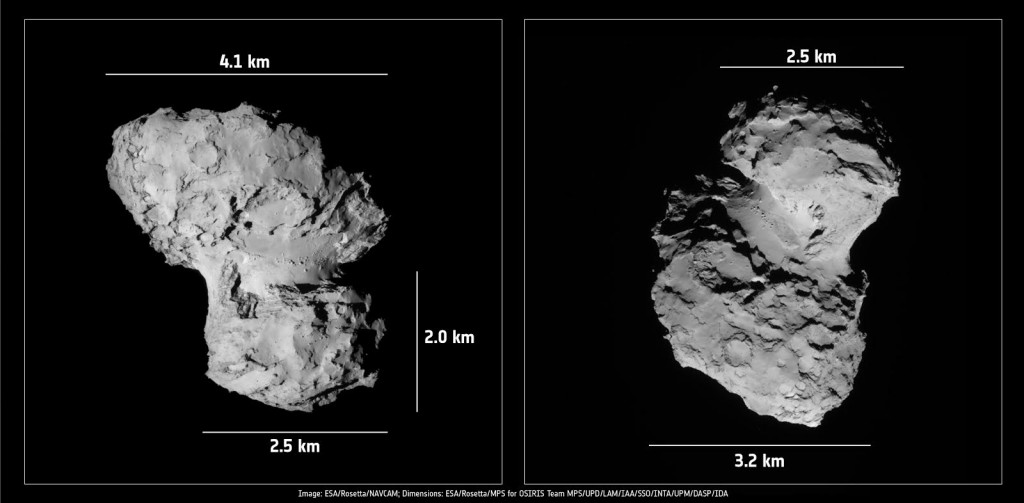 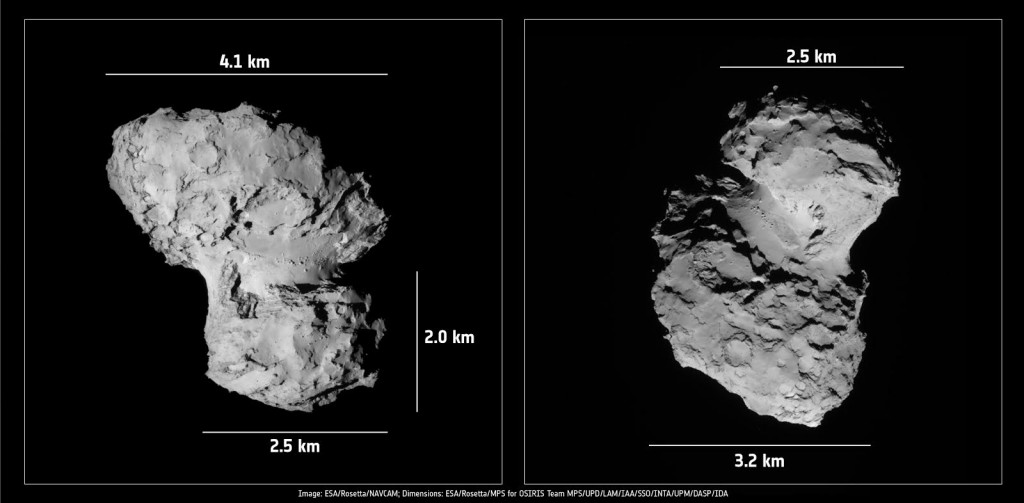 A mag
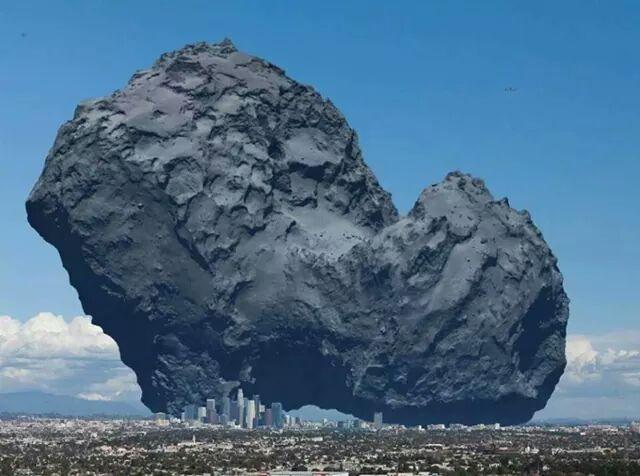 sűrűség: < 0,5 g/cm3 
Összetétel: por és jég
Nagy porozitás
60-80% üreg
Nincs bizonyíték nagy üregek létezésére
Kürtők, beszakadások
Felszíne:
Nagyon sötét
a ≈ 0.04
Poros, száraz
Réteges szerkezetek
Törések
sziklák
Forrás: @Quark1972
2018. 12. 03.
A Naprendszer fizikája 2018
9
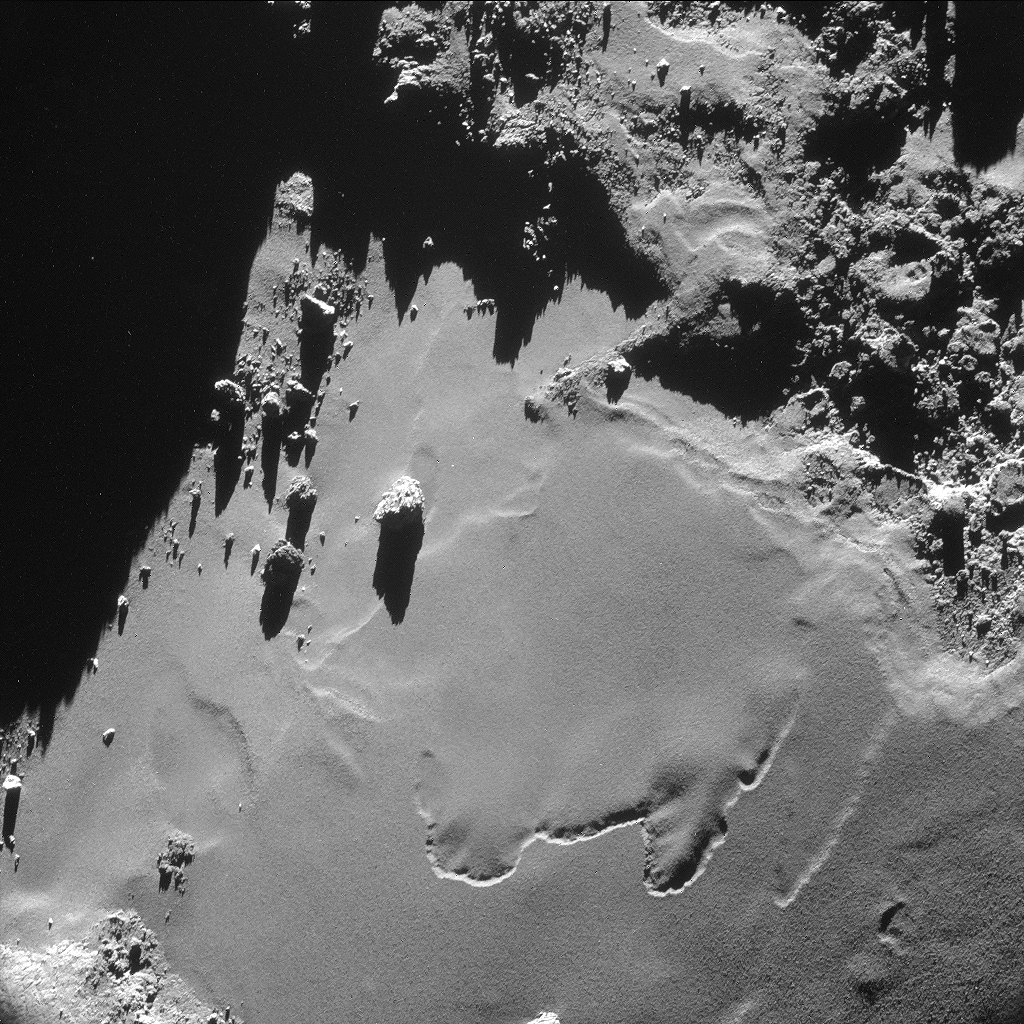 @landru79
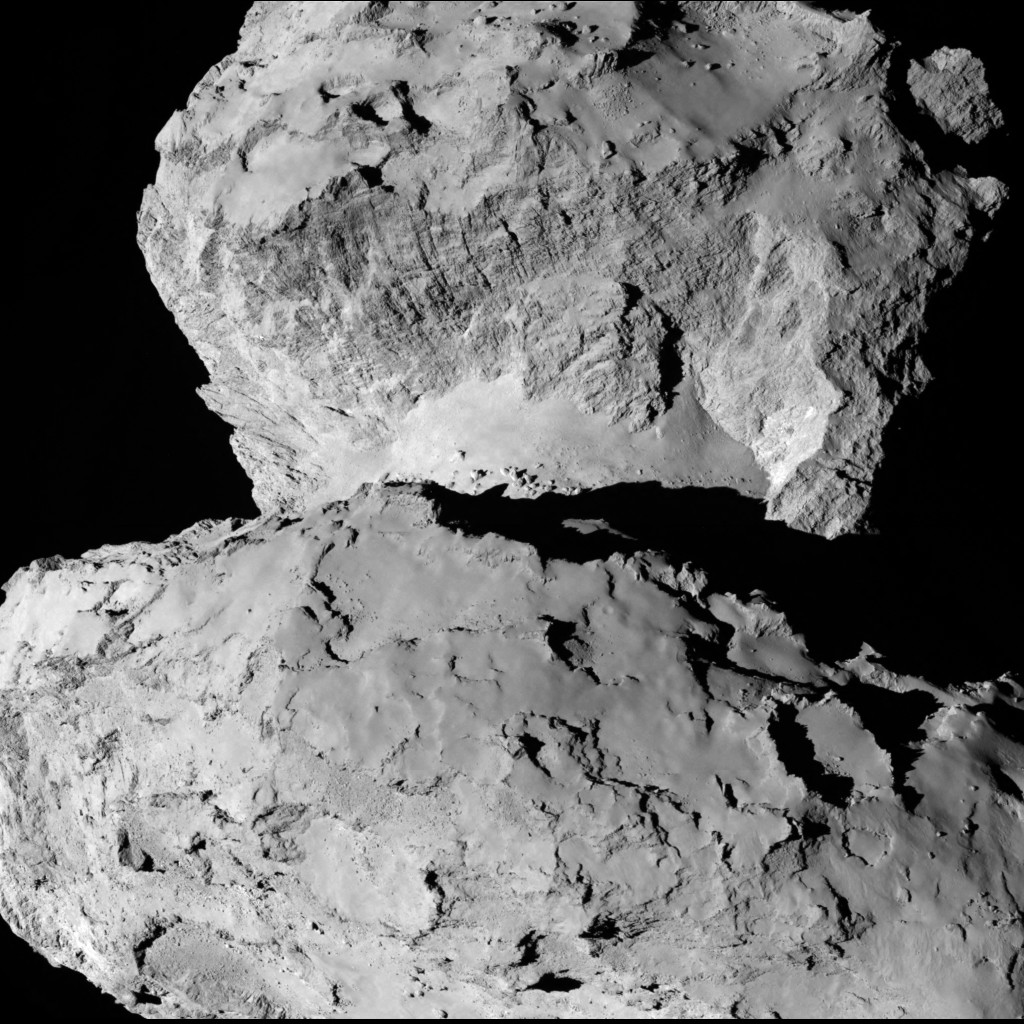 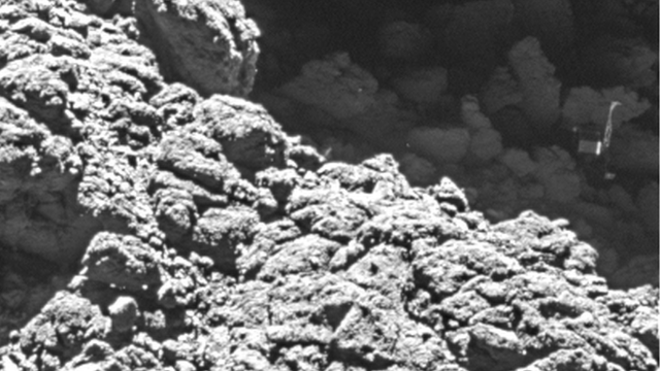 2018. 12. 03.
A Naprendszer fizikája 2018
10
Kóma, semleges anyag
Napközelben felmelegszik a felszín, szublimációs folyamatok
Közvetlenül a felszínen néhány cm kiürült réteg
Por, szerves anyagok 
Az aktivitást elsősorban a megvilágítás vezérli: kibocsátás ~ megvilágított terület
Néhány perc késés a porréteg szigetelő hatása miatt
Jetek, Aktív üregek?, Sziklafalak?
A gáz a felszín közelében a lokális hangsebességre gyorsul – Ütközések!
Magával ragad jég és porszemcséket, amik szintén felgyorsulnak
Adott távolságon kívül az ütközések jelentősége lecsökken – ballisztikus pályák
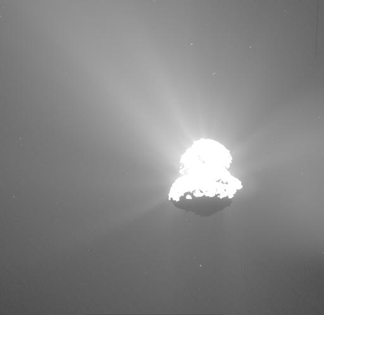 Összetevők:
víz, szén dioxid
szén-monoxid, ammónia, metán, metilalkohol
nyomokban egyéb anyagok : H2S, CN, Mg, Na, formaldehid
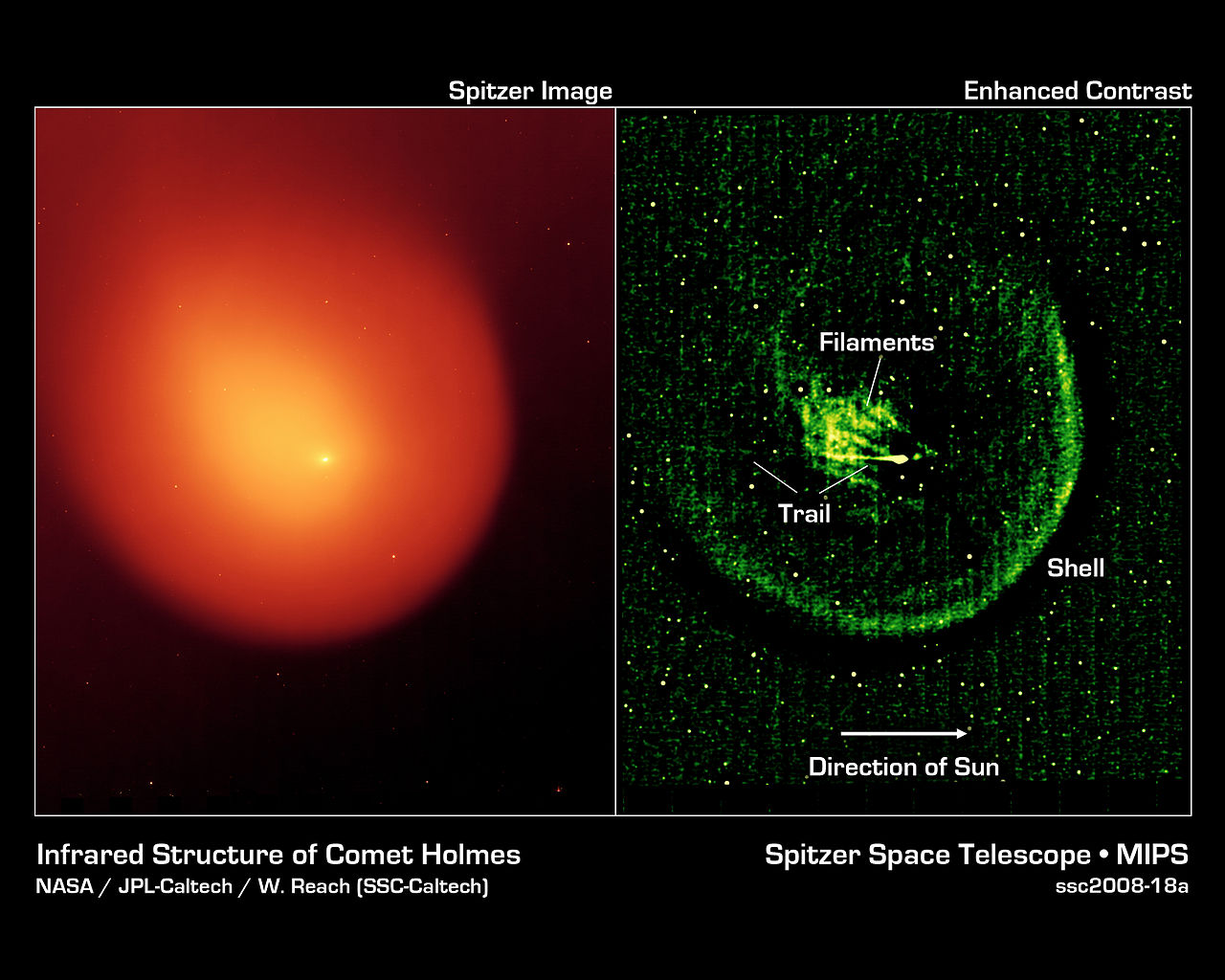 Holmes üstökös (Spitzer, MIRO)
67P/C-G (Rosetta)
2018. 12. 03.
A Naprendszer fizikája 2018
11
Üstökös eredetű plazma
2018. 12. 03.
A Naprendszer fizikája 2018
12
Vezető akadály – mozgó mágneses tér
Mi történik, ha egy végtelen huzalt mozgó térbe helyezünk?
Galilei invariancia törvénye: mozgó huzal álló tér
Indukált áram, abból mágneses tér
A külső tér és az áram tere szuperponálódik

Mi történik, ha a huzal véges?
Mi történik, ha a huzal helyett egy vezető golyónk van?
Hol záródik az áram?
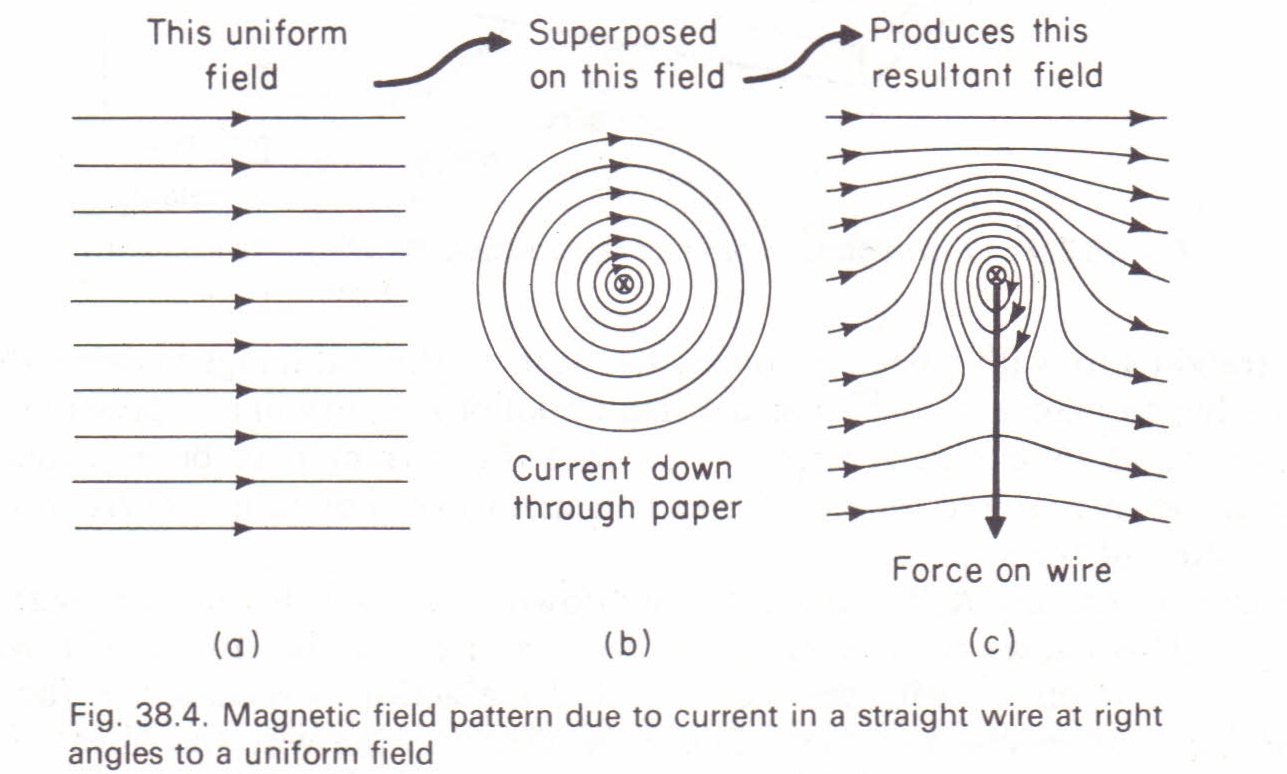 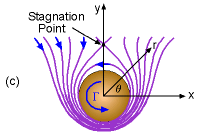 2018. 12. 03.
A Naprendszer fizikája 2018
13
Indukált magnetoszféra
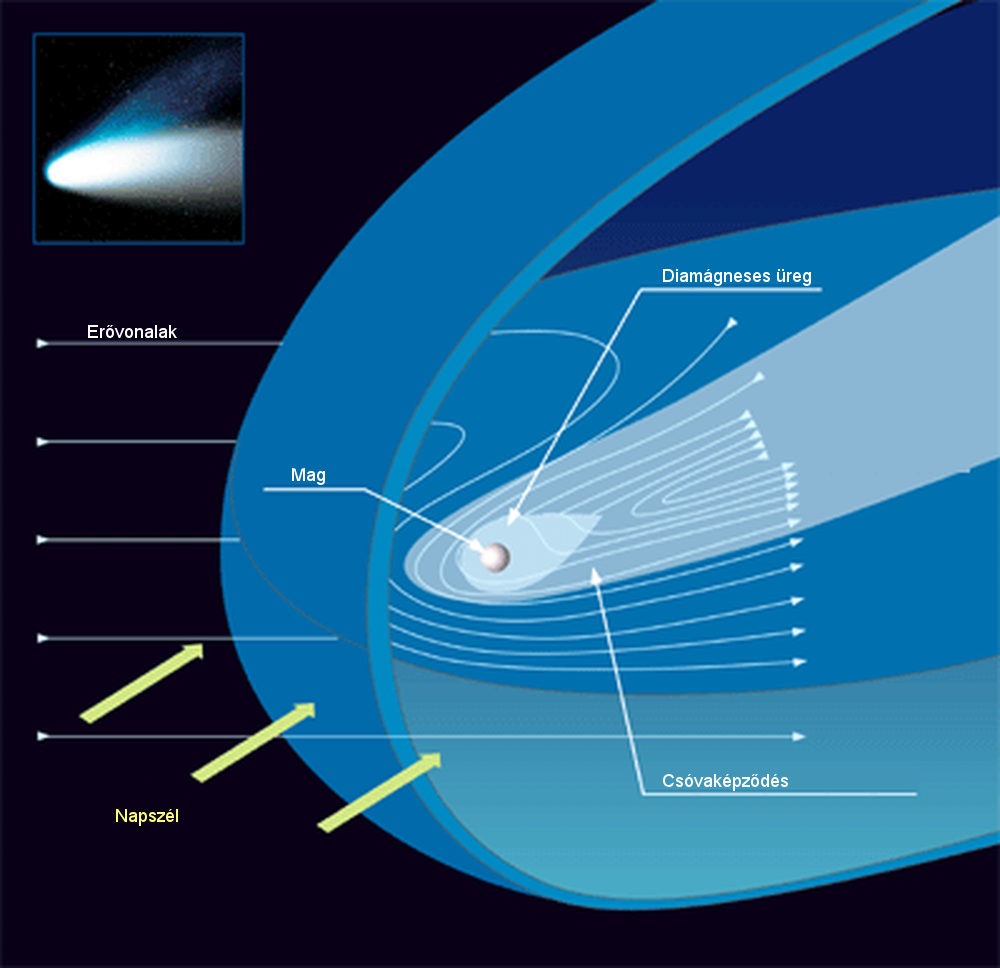 Vezető akadály (üstökös eredetű plazma) a mozgó mágneses térben (napszél, befagyás)
Draping
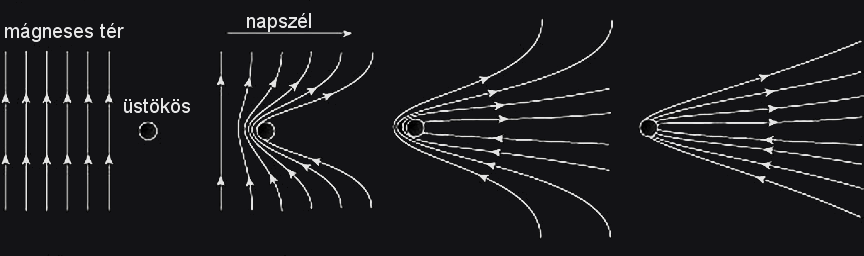 2018. 12. 03.
A Naprendszer fizikája 2018
14
A por és ion csóva
2018. 12. 03.
A Naprendszer fizikája 2018
15
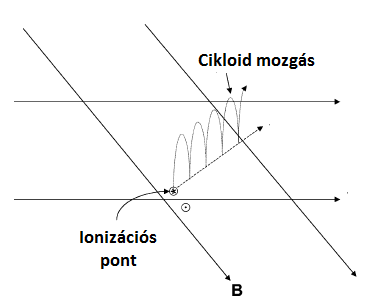 Újszülött ionok és elektronok a napszélben
a síkból kifelé
Konvektív elektromos tér
Koordináta rendszer!
E=-vnsz × B
Újszülött ionok sebessége ~1 km/s
Napszél sebessége ~400 km/s

=> ExB irányú cikloid mozgás
B, vnsz síkban
=> Pick-up ionok
unsz
Egy újszülött ion útvonala B és E terekben: cikloid mozgás. E, és a cikloid a lapból kifelé néz, a cikloid „talpa” a (B,uns) síkban van. B és vns közötti szög körülbelül 90°, vnsz a napszélsebesség.
2018. 12. 03.
A Naprendszer fizikája 2018
16
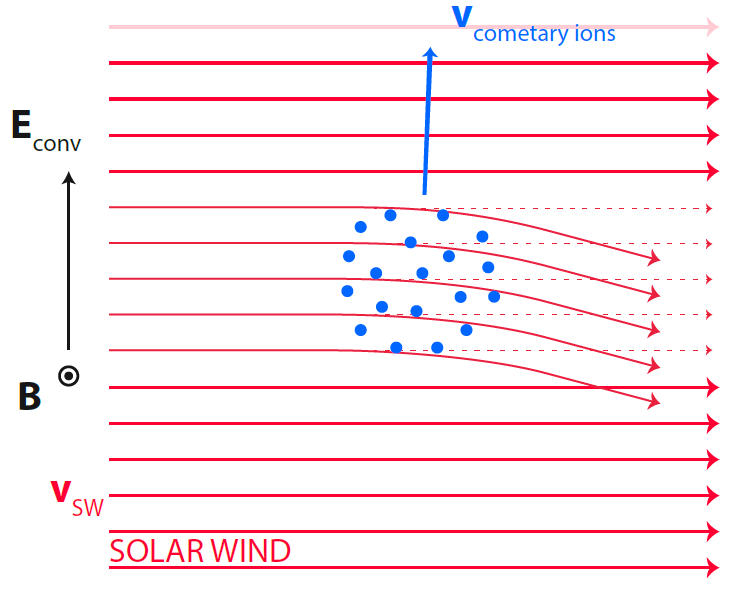 Sűrű üstökösplazma és napszél
Folyamatos ion pick-up: sok ion együtt sokimpulzust, energiát visz el (mass loading)
=> A napszél lelassul, eltérül
(Indukált magnetoszféra csak így jöhet létre, hiszen különben a gyors napszél elfújná az akadályt!)
Eltérő skálákon eltérő megnyilvánulások
Ha a jellemző méret nagyobb mint az ion girosugár – klasszikus mass loading, pl. Halley
Napszél lelassul, melegszik
Erős hullámtevékenység
Pick-up ionok (részben) termalizálódnak, beépülnek a napszél áramlásba
Ha összemérhetők, vagy a girosugár a nagyobb – anomális mass loading, pl. 67P
Napszél eltérülés – egészen 180 fokig, azonban alig lassul le!
Hullámtevékenység kevésbé jellemző
Pick-up ionok nyalábban – irányuk a napszél eltérülés függvénye
2018. 12. 03.
A Naprendszer fizikája 2018
17
[Speaker Notes: Mass loading controls the interaction of comets with the solar wind during the strong-activity phase of a comet. The scale of the interaction region, that is, the distance of the cometary bow shock to the nucleus, is large compared with any plasma scale such as the gyroradius of newborn ions. The passage or interaction time of a plasma parcel allows non-gyrotropic and ring--beam instabilities to create large-amplitude low-frequency waves at the cometary ion gyrofrequency in the cometary frame of reference [12,37]. The interaction time may also be large enough for strong turbulence to develop. Plasma waves and turbulence act as scattering agents to cause thermalization of the newborn ions and final pick-up by the solar wind. Ionization and subsequent mass loading is the major process to generate the cometary obstacle to the solar wind.

During low and intermediate phases of activity, the more recent observations of Rosetta provide a new and different view on the interaction process and structure of the interaction region. Asymmetric deflection of the solar wind flow into the direction anti-parallel to the solar wind convectional electric field (already observed during the AMPTE barium release [33]) and large-amplitude, low-frequency magnetic field oscillation are the most striking features observed in the interaction region of the solar wind with comet 67P/Churyumov–Gerasimenko during its low- and intermediate-activity phase. The deflection results from momentum balance between the newborn ions, accelerated by the convectional electric field, and solar wind protons. Therefore, the newborn ions represent a mechanical disturbance to the flow. Ionization and momentum loading is a major process to generate an obstacle to the solar wind. As the passage time of a solar wind plasma volume across the outgassing comet is rather short compared with strong-activity situations, the implanted ions are essentially unmagnetized and do not cause any classical non-gyrotropic or ring--beam velocity space distributions, but they generate an electric current density perpendicular to the solar wind flow and magnetic field direction. This cross-field ion current constitutes an electric disturbance to the solar wind. Next to the mechanical obstacle, due to momentum loading, this electric current represents an electrodynamic obstacle to the solar wind (figure 19).]
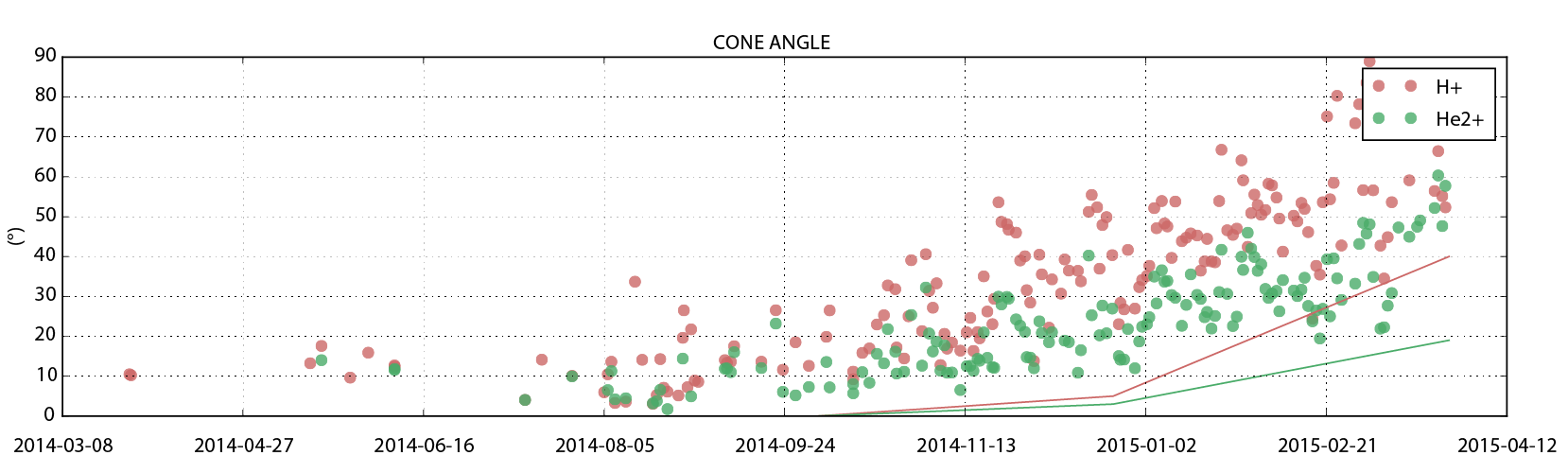 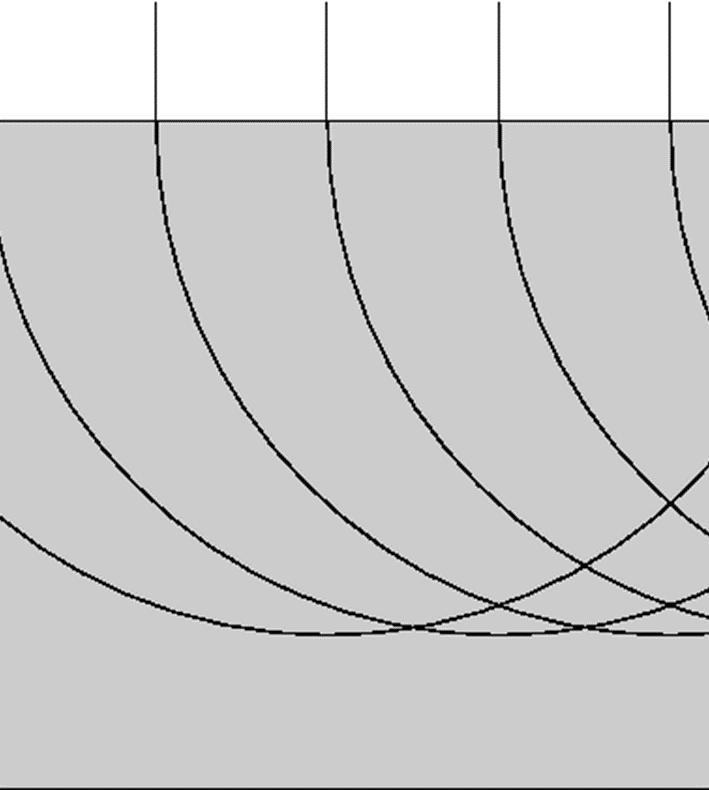 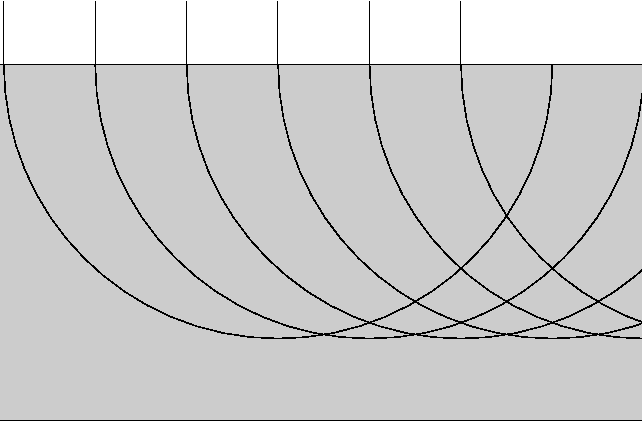 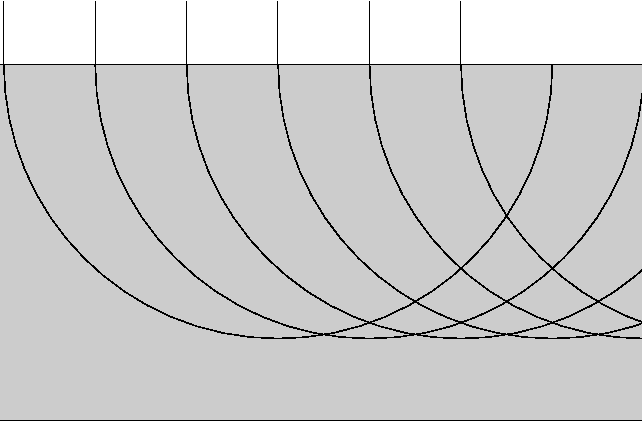 Solar wind disappears!
Deflection: 90⁰
Deflection: 45⁰
Deflection: 30⁰
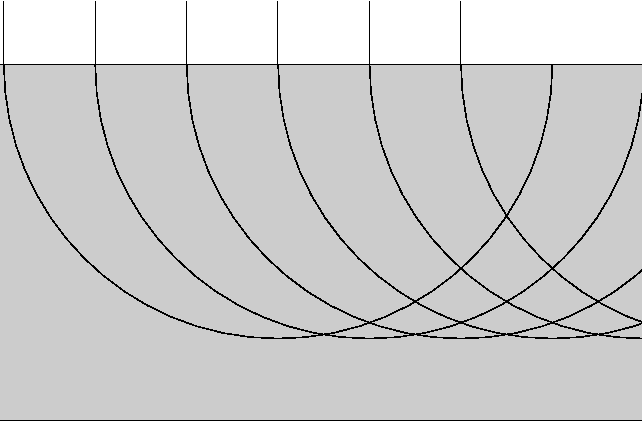 Terminator orbit
Comet
2018. 12. 03.
A Naprendszer fizikája 2016
18
Behar, 2016
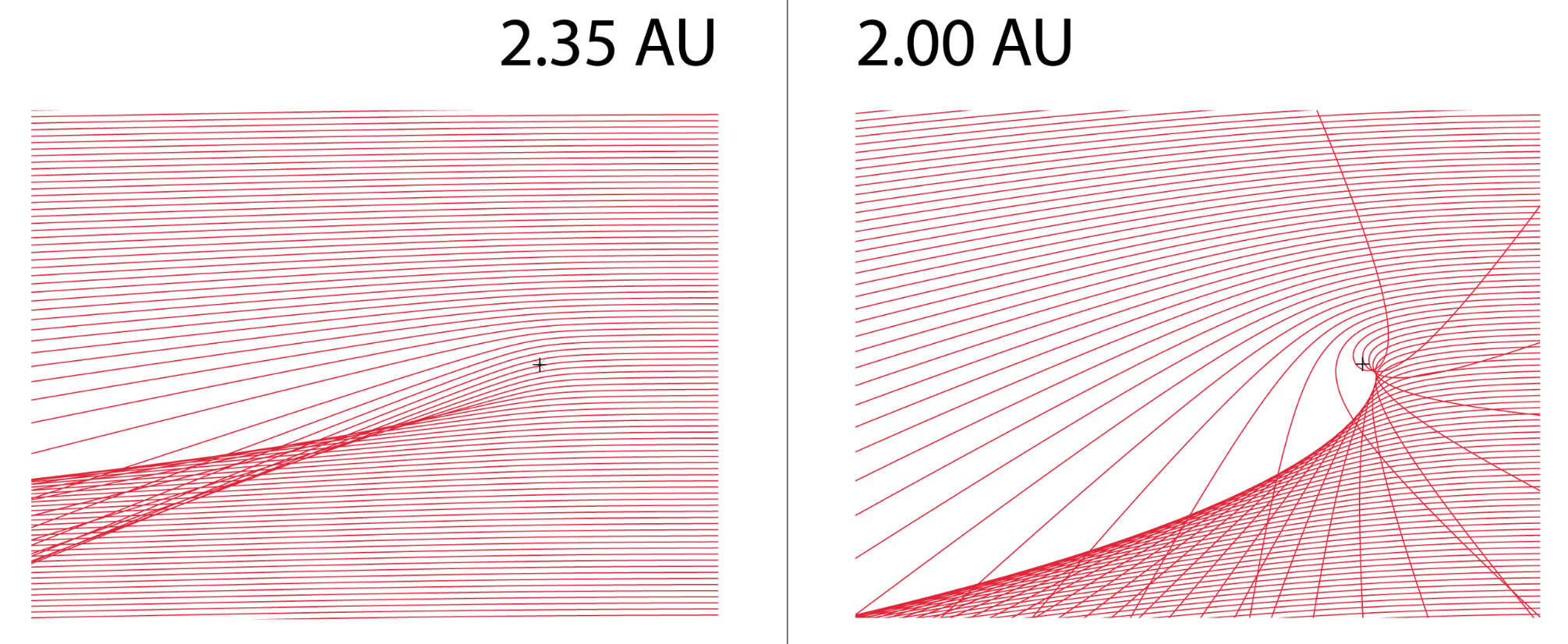 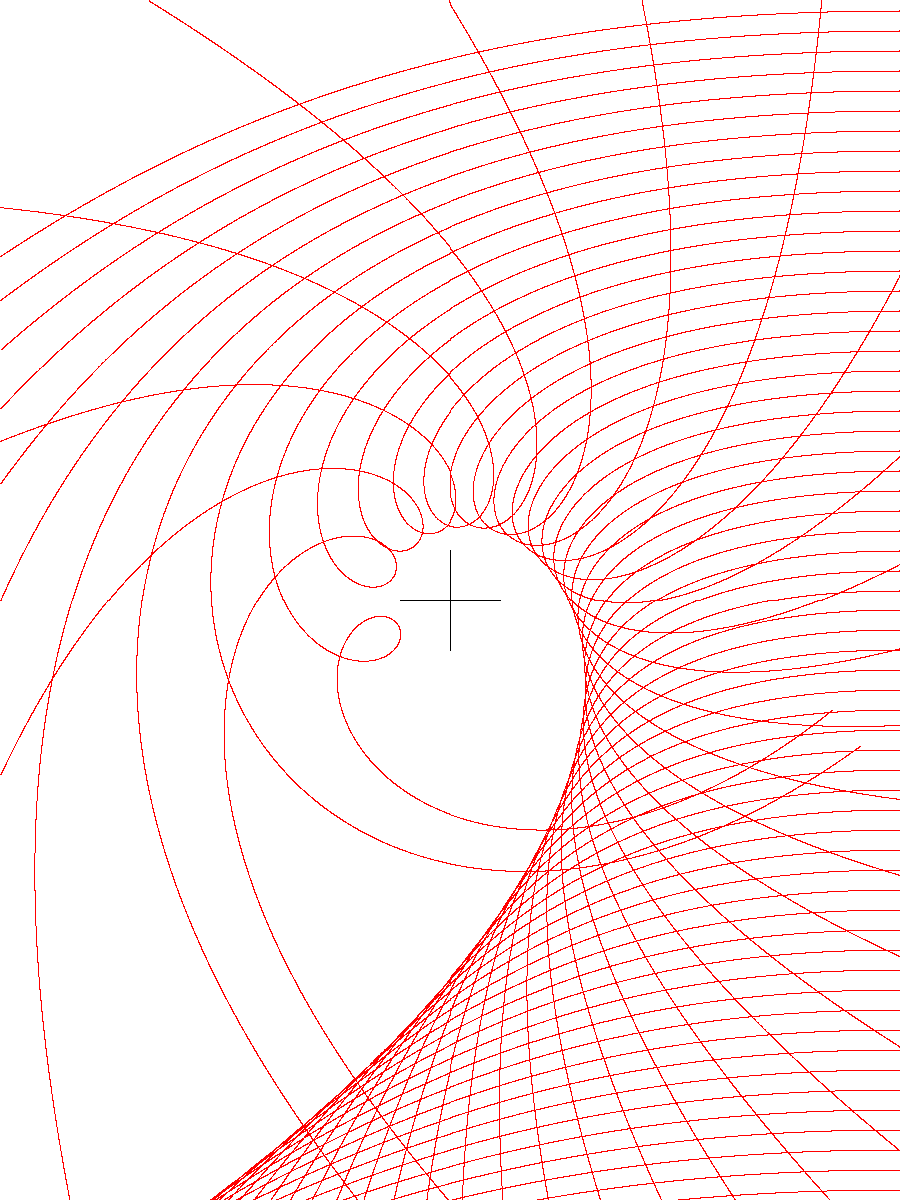 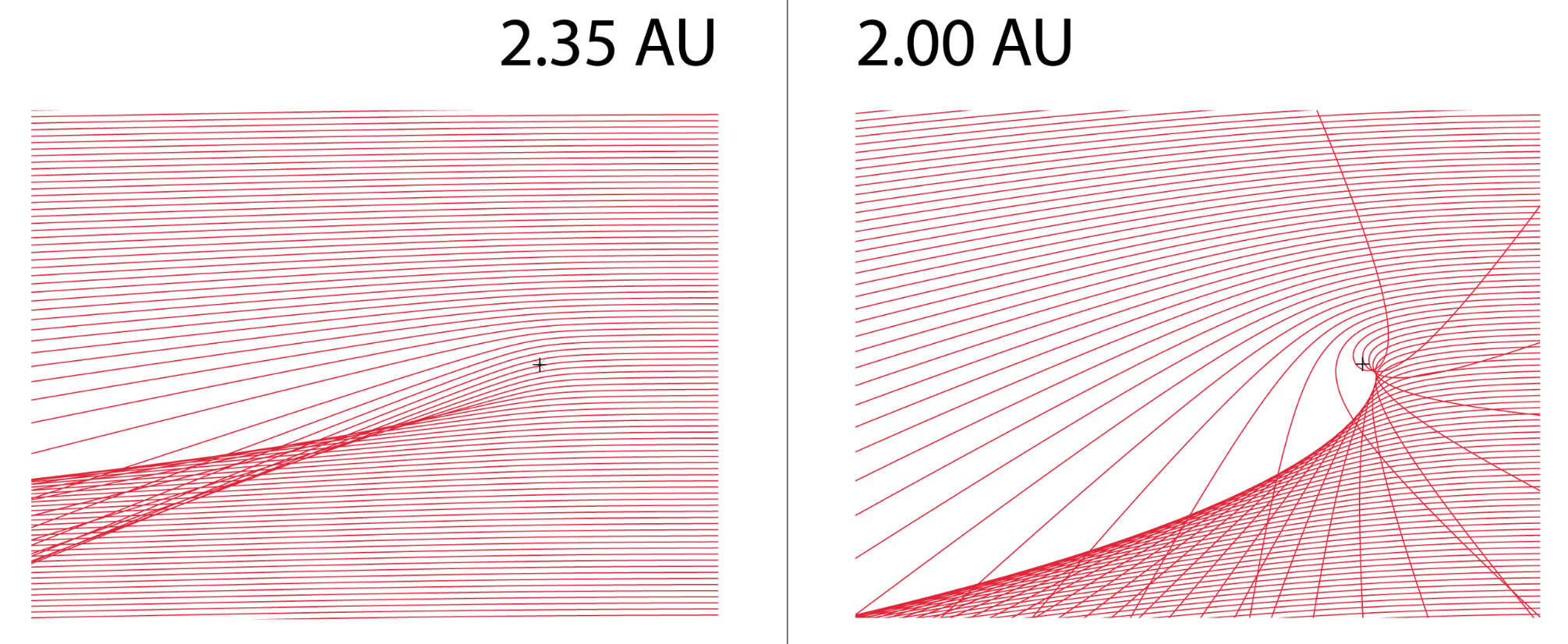 2018. 12. 03.
A Naprendszer fizikája 2018
19
Ionpopulácók
Napszél ionok: H+, He++ két jól meghatározott sávban 1000 és 2000 eV körül
(nyomokban H- és He+ is töltéscsere miatt)
Lokális ionizáció – hideg ionok, amelyeket az űrszonda töltése vonz a detektorba
Miért is van a szondának töltése?
Üstökös eredetű energikus ionok
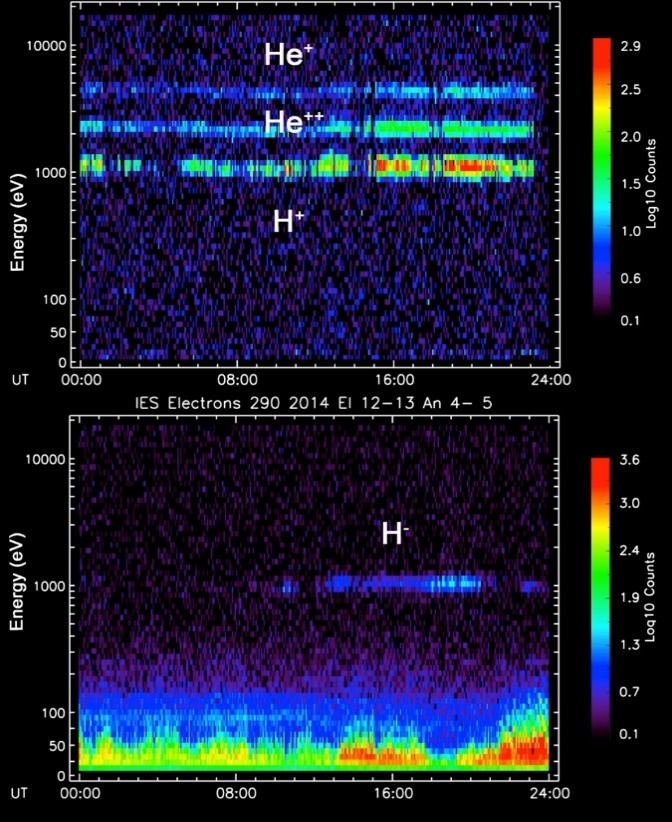 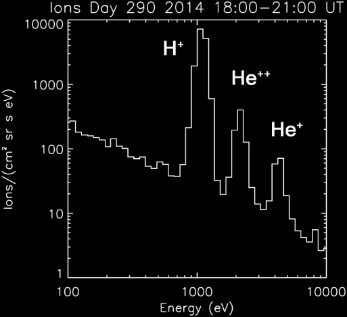 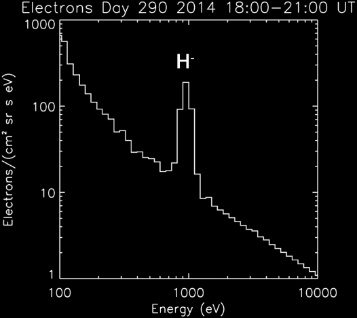 2018. 12. 03.
A Naprendszer fizikája 2018
20
Üstökös eredetű energikus ionok
100 – 1000 eV
Nap irányára merőleges sebesség komponens ellentétes a napszél eltérülés irányával – kezdődő pick-up
Jelentős Nappal ellentétes irányú komponens – ambipoláris elektromos tér a pick-up ionok és elektronok szétválasztása miatt
Minél távolabb vagyunk a magtól, annál nagyobb a fluxusuk
Legbelül nincsenek – Miért?
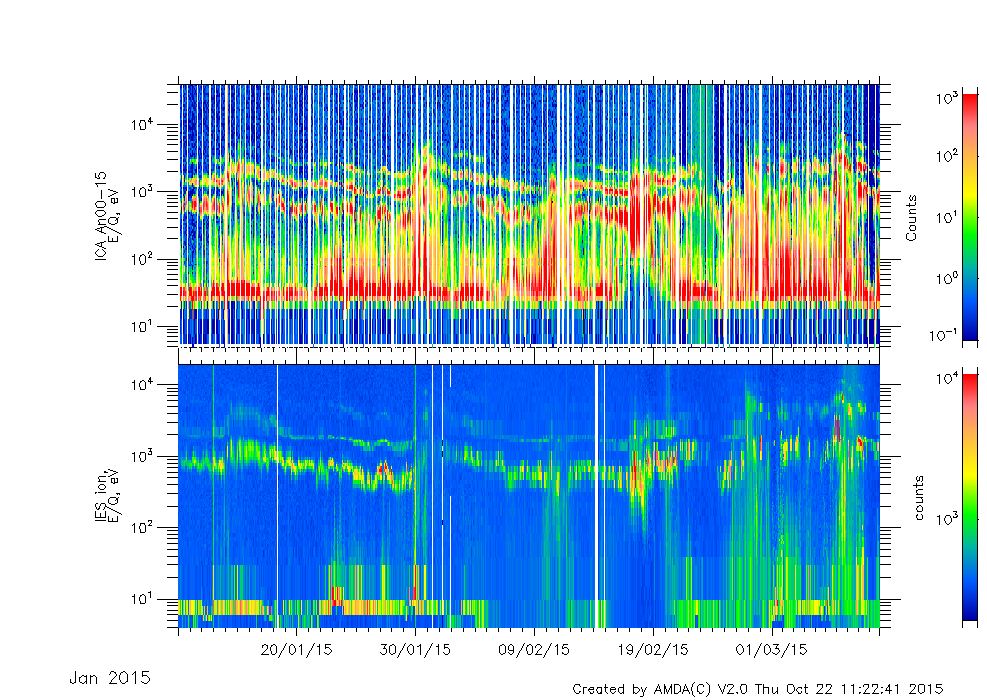 A kívül felgyorsult ionok befelé haladva a semleges atomokkal való ütközések során fokozatosan lelassulnak, beleolvadnak a termikus háttérbe
2018. 12. 03.
A Naprendszer fizikája 2018
21
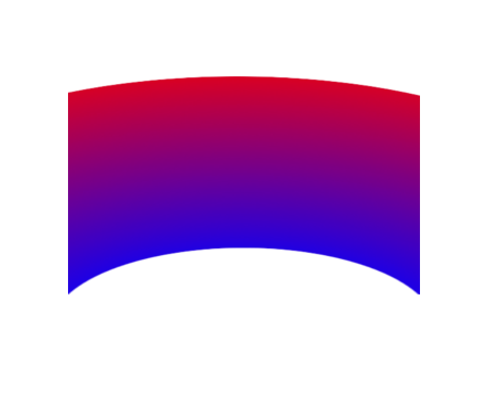 Gyors ionok
Lassú ionok
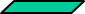 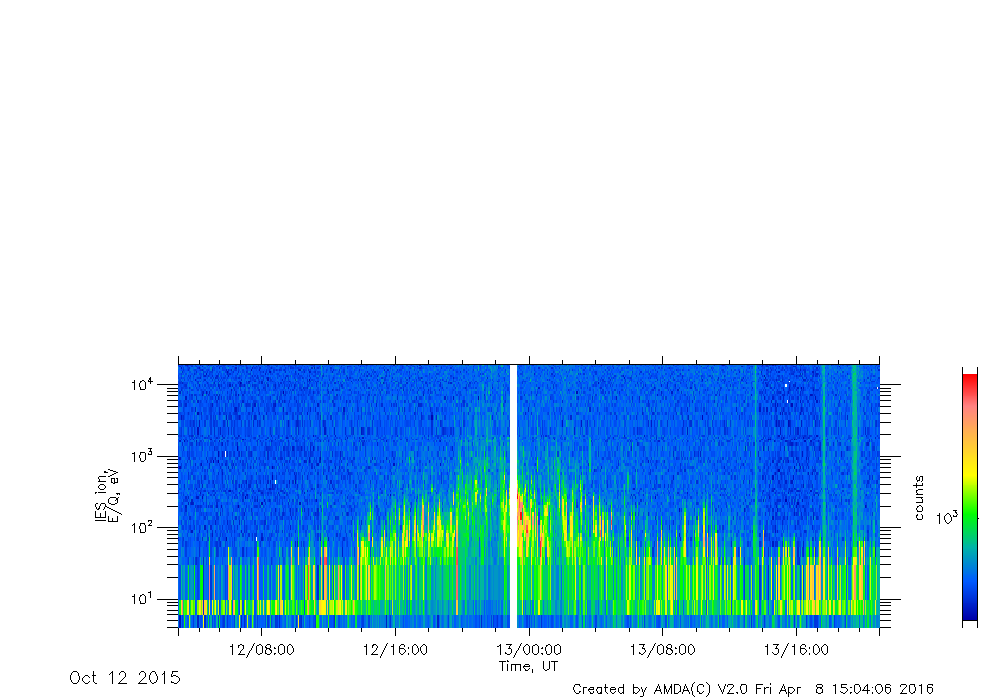 A Naprendszer fizikája 2016
22
Diamágneses üreg
Véges vezetőképességű anyagba a mágneses tér idővel behatol/diffundál
Így az üstökös körül mindenhol nem nulla teret kellene mérnünk
Nem így van – elegendően nagy aktivitásnál az üstökös közelében nulla a tér – ez a diamágneses üreg
Első felfedezés: Giotto a Halley-nél
2.-650. felfedezés – Rosetta a 67P-nél
Magyarázat:
A mágneses tér ugyan folyamatosan diffundál befelé a plazmába, de a plazma áramlik kifelé a semleges gázzal együtt.
Ahol a kiáramlás sebessége nagyobb a diffúzió sebességénél, az aktivitás „kifújja” a teret
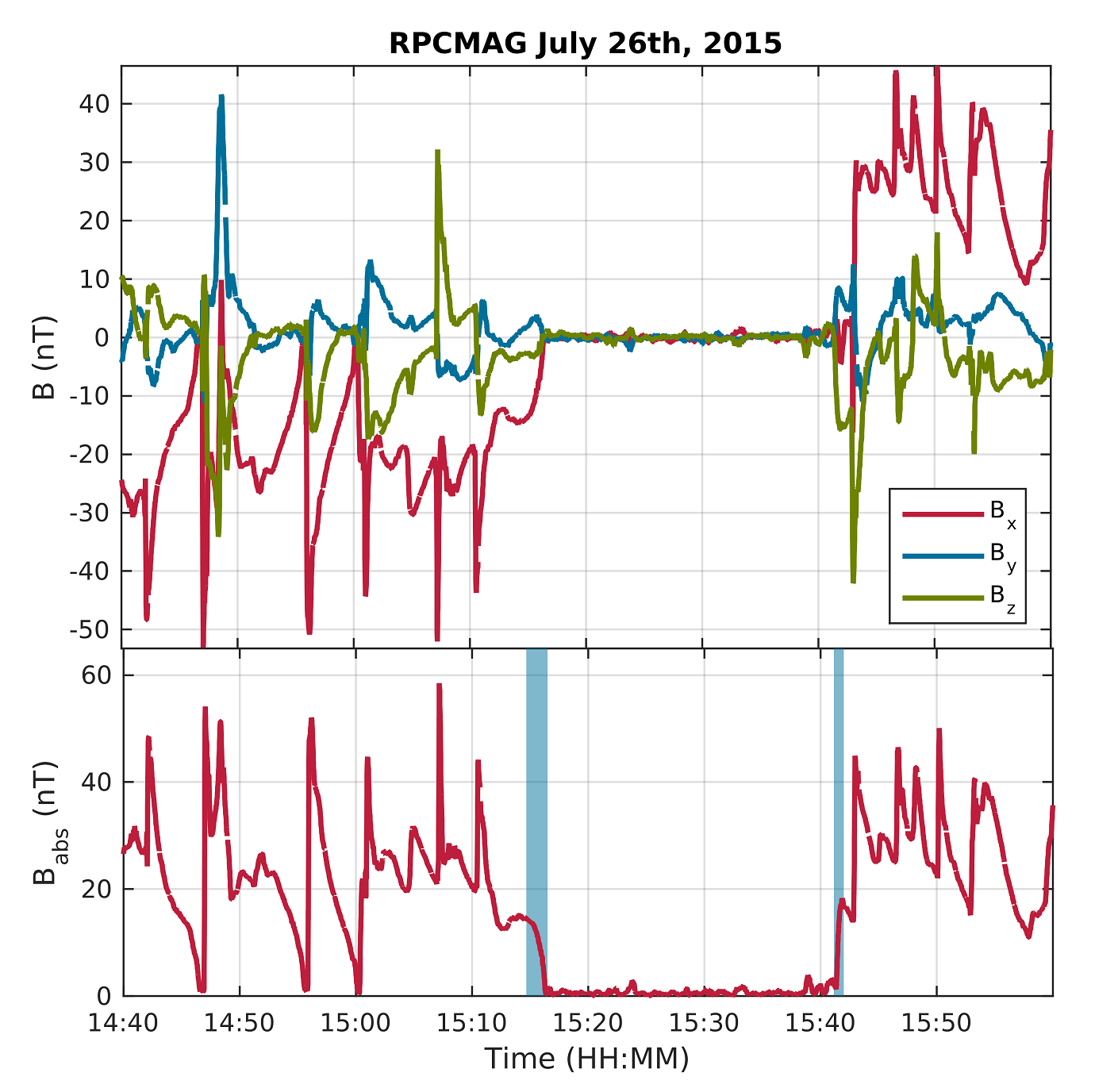 2018. 12. 03.
A Naprendszer fizikája 2018
23
Diamágneses üreg a részecske mérésekben
Mágneses zavarok a szondán – offszetek = A mért tér nem nulla – nehezíti a keresést
Részecske jelek:
Az üreg közelében kisebb intenzitás a 100 eV körüli elektron populációban
Semlegesek hűtik?
Az üregben leesik a 200 eV körüli elektron beütésszám
Erővonalhoz kötött energikus populáció, ami ez erővonalakkal együtt kiszorul
Hideg elektronok sűrűsége 2-3-szorosára ugrik a határon
Mágneses tér megállítja
Ion intenzitás növekedés a határon
Szonda potenciál?
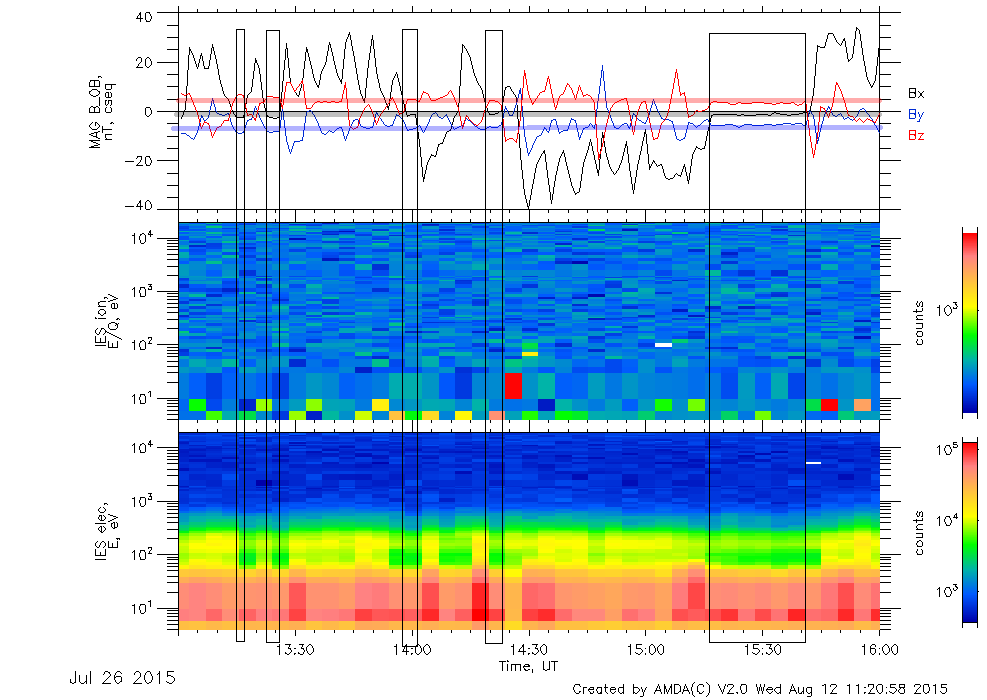 2018. 12. 03.
A Naprendszer fizikája 2018
24
Észlelések térbeli eloszlása– az üreg mérete
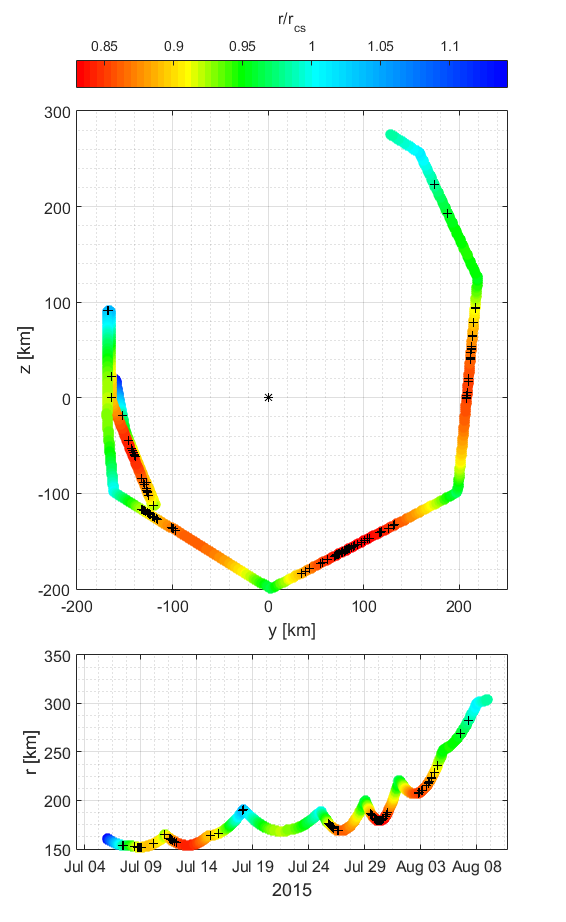 Az átlagos méret jól közelíthető ha
Figyelembe vesszük a gázkibocsátás változásait
rcs ~ Q3/4
De: dinamikus, sokszoros átmenetek
Szuszog?
Hullámzik?
Ujjasodás, leváló „cseppek”?
Sokkal nagyobb mint vártuk
2018. 12. 03.
A Naprendszer fizikája 2018
25
Észlelések térbeli eloszlása– az üreg mérete
Napszél dinamikus nyomásának változásai is figyelembe véve
rcs ~ Q3/4/Bmax
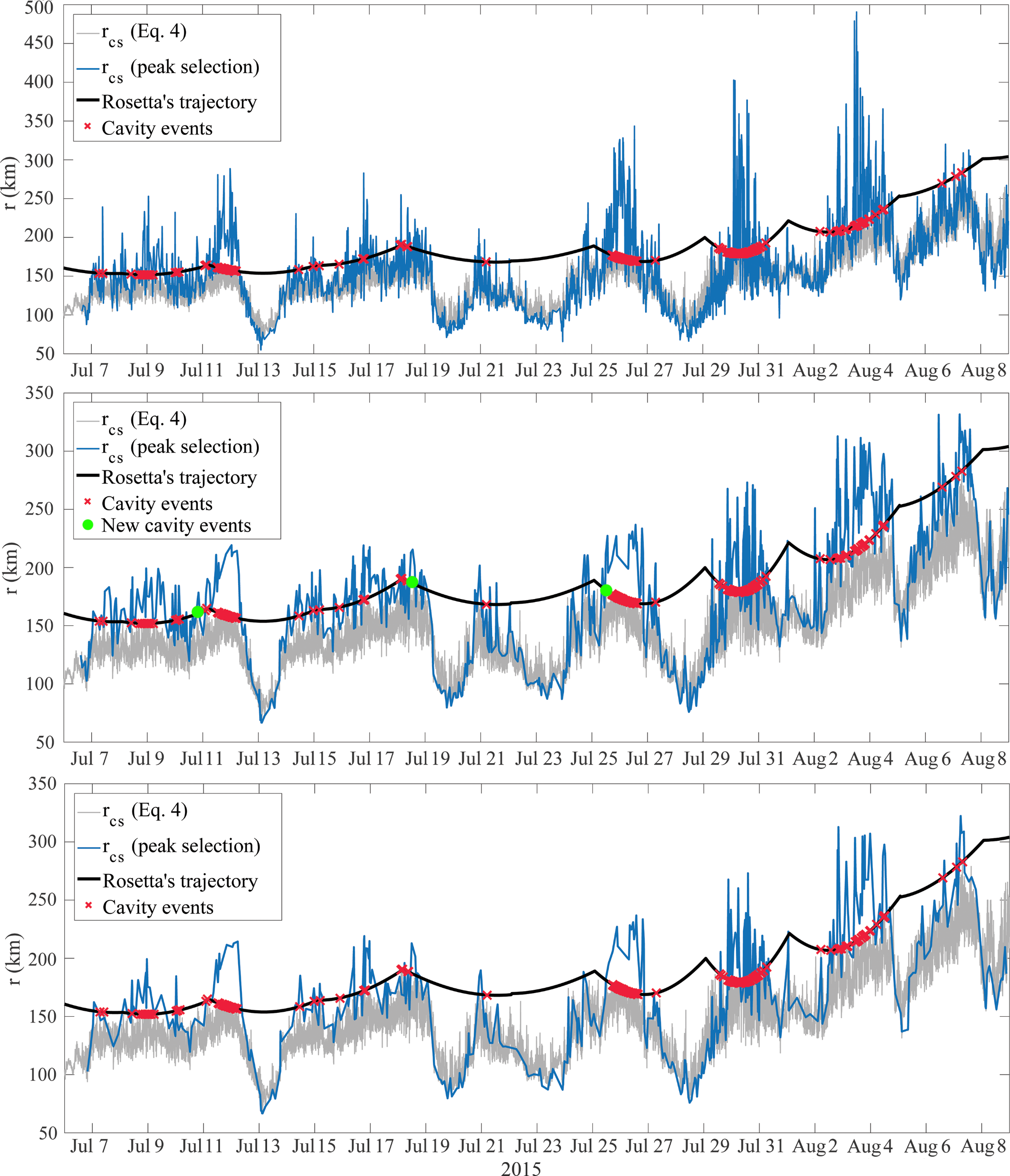 -> „szuszogó” üreghatár?
2018. 12. 03.
A Naprendszer fizikája 2018
26
Instabilitások, az üstökös dala
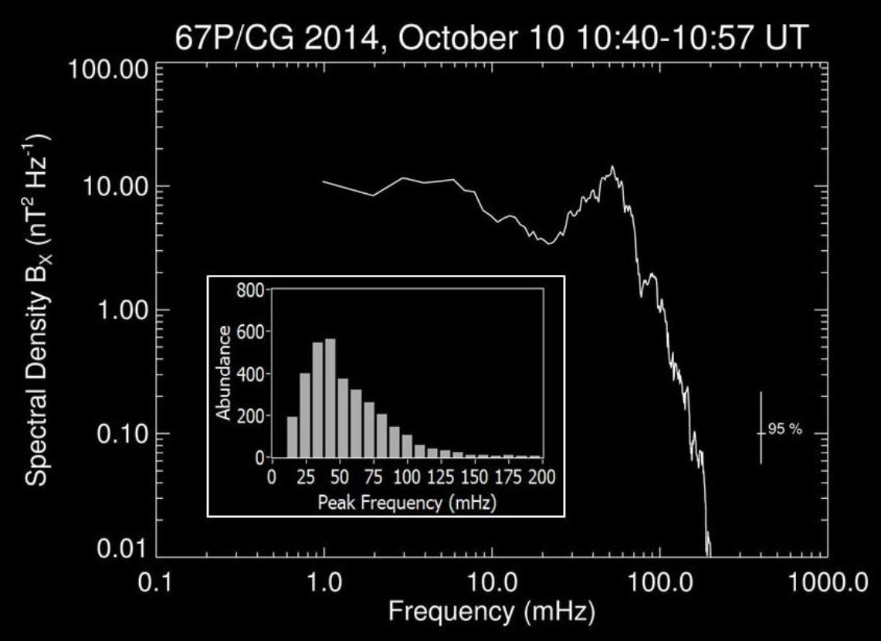 Instabilitások következtében az üstökös közelében hullámok gerjednek
40 mHz körüli csúcs frekvencia
Modulált
Alacsonyabb aktivitásnál jellemző
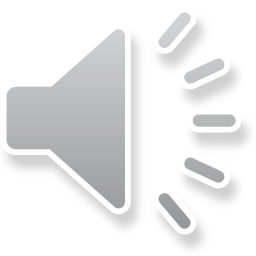 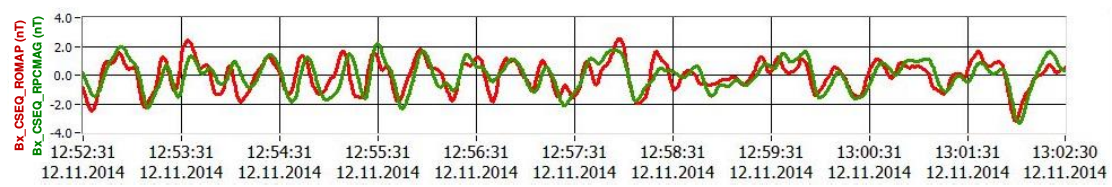 2018. 12. 03.
A Naprendszer fizikája 2018
27
Globális szerkezet – nagy vonalakban
Kiterjedt semleges atmoszféra 

Az üstököstől távol: kis sűrűség, a napszél szinte zavartalan, pick-up folyamatok
Az üstökös felé haladva: a plazmasűrűség folyamatosan nő, a pick-up ionok és elektronok szétválnak – gyorsítási tartomány
Még beljebb: sűrűsödő üstökös eredetű semleges gáz lassítja az ionokat, hűti az elektronokat – lassítási tartomány
Ezen belül már nem látunk gyorsított ionokat
Legbelül: diamágneses üreg

Lökéshullám? – nagy aktivitásúaknál igen, kicsiknél valószínűleg nem
Kometopauza? – ameddig a napszélplazma behatol; van-e éles határ?
2018. 12. 03.
A Naprendszer fizikája 2018
28
Ellenőrző kérdések
Mik a főbb céljai az üstököskutatásnak/miért fontos az üstökösök vizsgálata? (5 darab példa)
Hogyan alakul ki az üstökös por és ion csóvája és hogyan jellemezhetők?
Írja fel a napszél elektromágneses terének Poynting vektorát napszél ill. Naphoz rögzített koordinátarendszerben, B és unsz függvényében. Milyen sebességgel áramlik a mágneses energia? Az eredmények milyen kapcsolatban vannak a tér befagyásával?
Mi a „mass-loading” és mik a klasszikus esetének jellemzői?
Hogyan írható le az üstökös közelében, gömbszimmetrikus esetben az elméleti ionsűrűség? (Üstökös eredetű hideg hosszú életű ionok.)
Milyen ionpopulációk mérhetők a C-G üstökös körül? (Megnevezés, energiák)
Mit nevezünk műholdpotenciálnak és milyen hatása lehet a szonda által mért részecskeadatokra?
Mi a diamágneses üreg, és miért alakul ki?
Hogyan jelenik meg a diamágneses üreg a részecske adatokban?
Üstökös globális plazmakörnyezetének leírása az üstököstávolság függvényében
2018. 12. 03.
A Naprendszer fizikája 2018
29